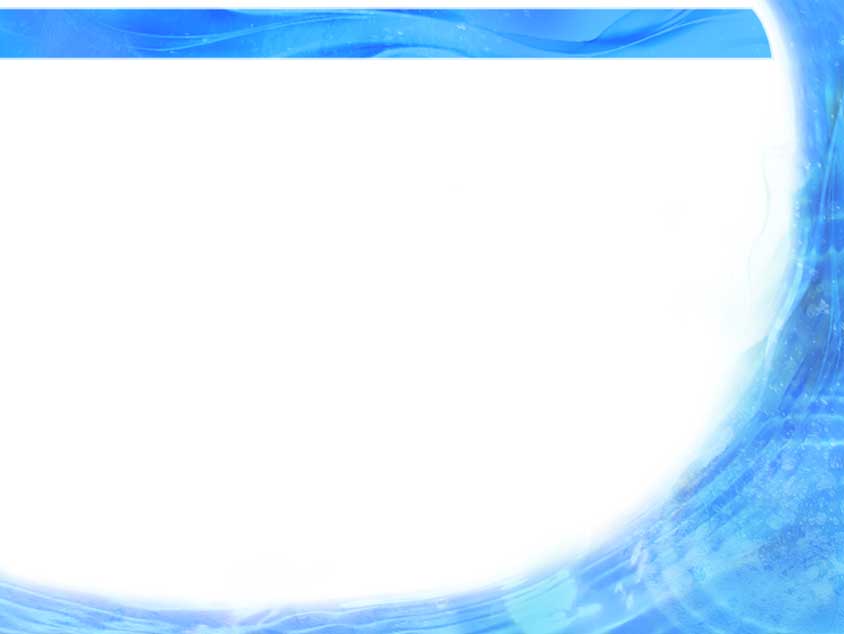 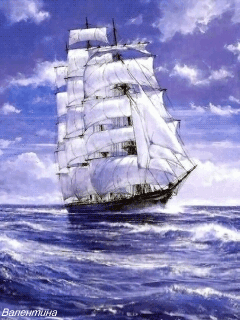 Литературная игра по книге А.С. Некрасова  «Приключения капитана Врунгеля»
Автор :  Воробьева Зоя  Федоровна, учитель русского языка и литературы  МОУ «Медновская СОШ» Калининского района Тверской области
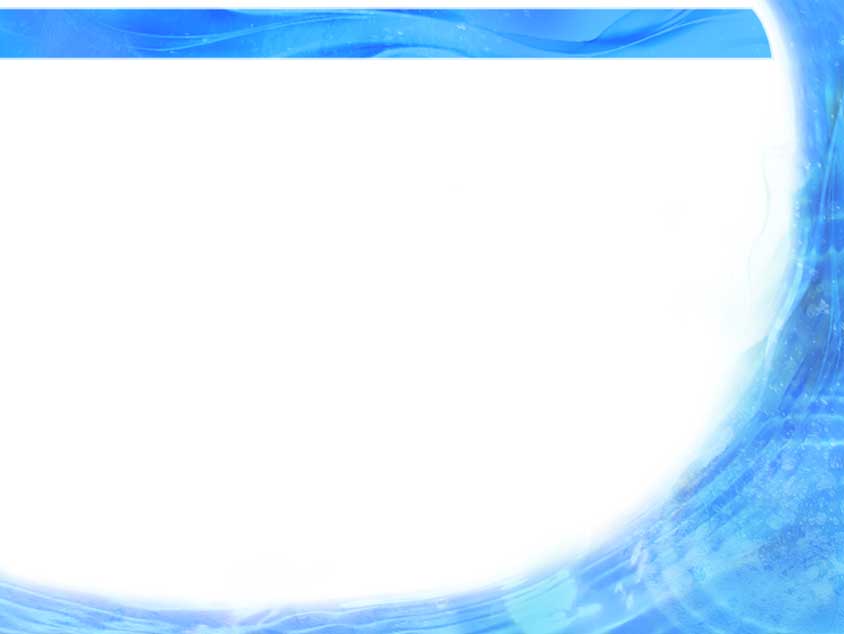 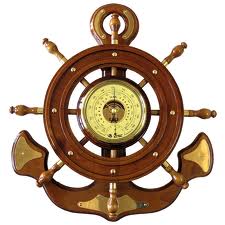 Андрей Сергеевич Некрасов
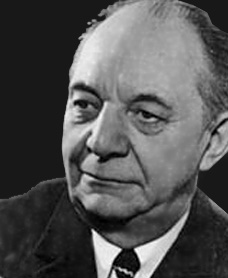 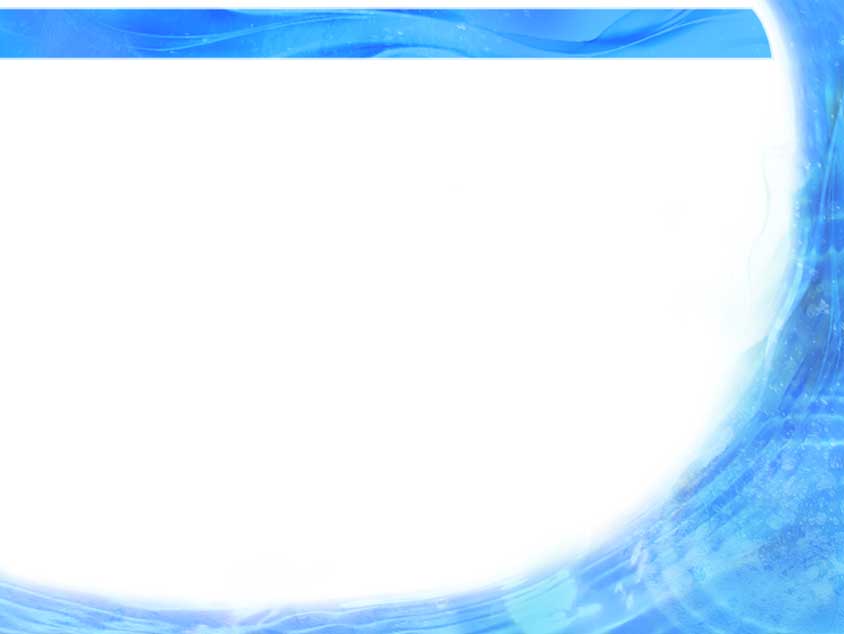 Андрей Сергеевич Некрасов родился  в Москве 9 (22) июня 1907 года в семье врача. В молодости сменил он немало профессий: был и чернорабочим, был и техником, плавал матросом и кочегаром на рыболовных траулерах, работал в китобойном тресте на Дальнем Востоке. С двадцати лет печатался, и не удивительно, что с морем и флотом связаны темы его основных произведений. С 1932 года жил в Москве, сотрудничал с Борисом Житковым. В 1935 году вышла его первая книга – сборник рассказов «Морские сапоги».      Во время Отечественной войны добровольцем ушёл на фронт, служил и в пехоте и в авиации. После войны много работал в области научно-популярной литературы.
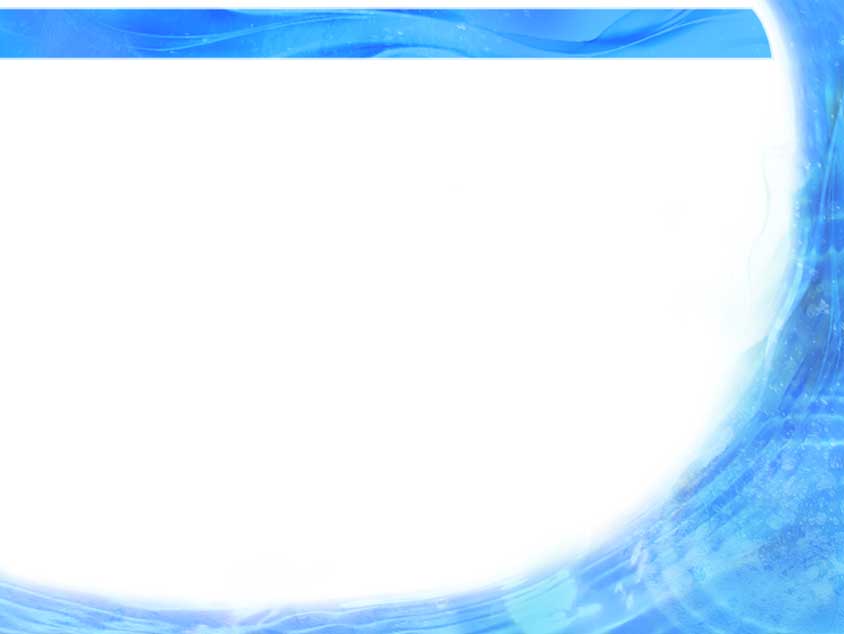 У знаменитого капитана Врунгеля  был прототип - реальный человек. Когда-то Андрей Некрасов работал на Дальнем Востоке в китобойном тресте, который возглавлял лихой, энергичный человек, наделенный чувством юмора. Звали его Андрей Васильевич Вронский. Он часто рассказывал о том, как, ещё будучи учеником школы для подготовки капитанов, задумал со своим товарищем совершить кругосветное путешествие на двухместной парусной яхте. Уже был составлен план путешествия, но ему так и не удалось состояться. Зато у Вронского появилась блестящая возможность сочинять забавные истории и небылицы.
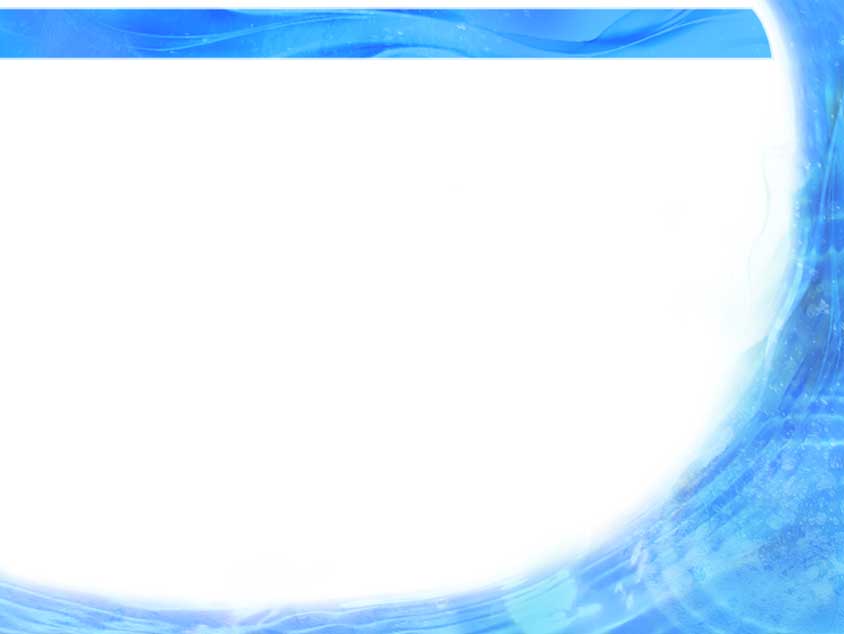 Прототипом одного из главных героев, старшего помощника Лома,  был курсант морской школы Иван Манн. Фамилия этого персонажа по-немецки означает «человек» (Mann), а по – французски   «человек» — «l’homme» (звучит как русское «Лом»). 
Для третьего члена экипажа Некрасов позаимствовал имя  и внешние данные у  своего знакомца из дальневосточной китобойной флотилии – Фукс.
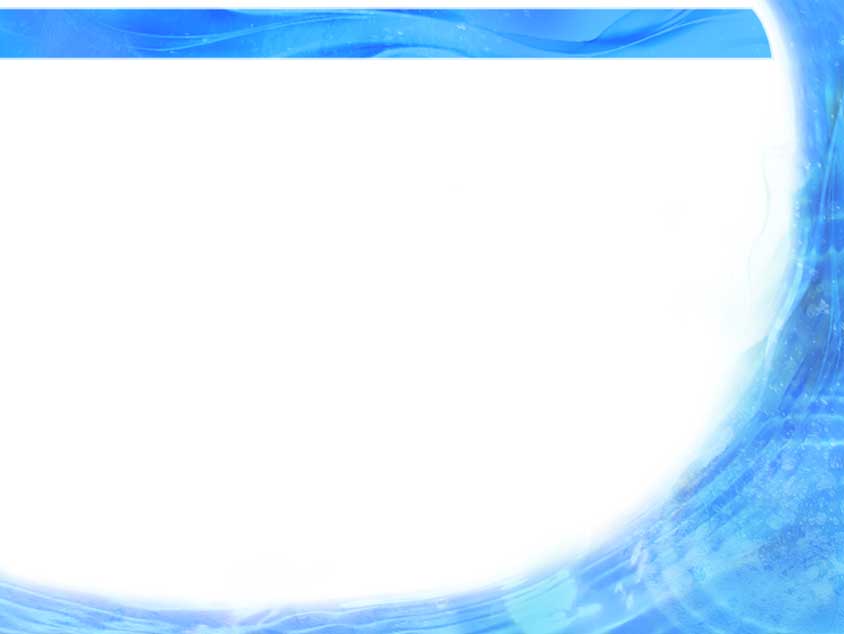 Книга была впервые издана в журнале «Пионер» в 1937 году, в сокращённом виде (вернее в виде иллюстраций с подписями, то есть фактически в виде комикса), 
полноценное книжное издание вышло в 1939 году.
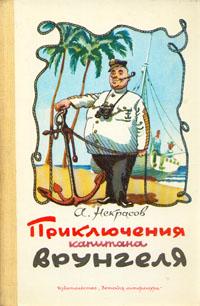 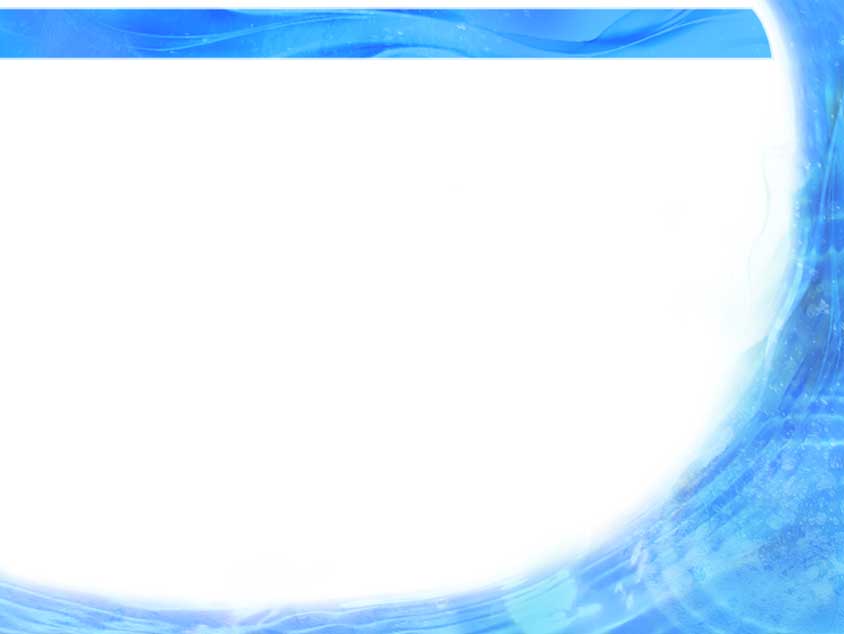 В 90-е годы  «Приключения капитана Врунгеля" издали рекордным тиражом в 2 миллиона экземпляров. 
Повесть перевели на английский, армянский, болгарский, венгерский, грузинский, туркменский и узбекский, японский и многие другие языки.
 В  Польше капитан Врунгель превратился в капитана Залганова, в Чехии - в капитана Жванилкина, 
в Германии - в капитана Флюнкериха.
Но  главное, что он остался  смелым , отважным и, конечно, правдивым. Иначе в море плохо. Да и на берегу сложно. Потому что, как говаривал Христофор Бонифатьевич Врунгель: "Нет плохих судов, нет плохих ветров, есть плохие капитаны".
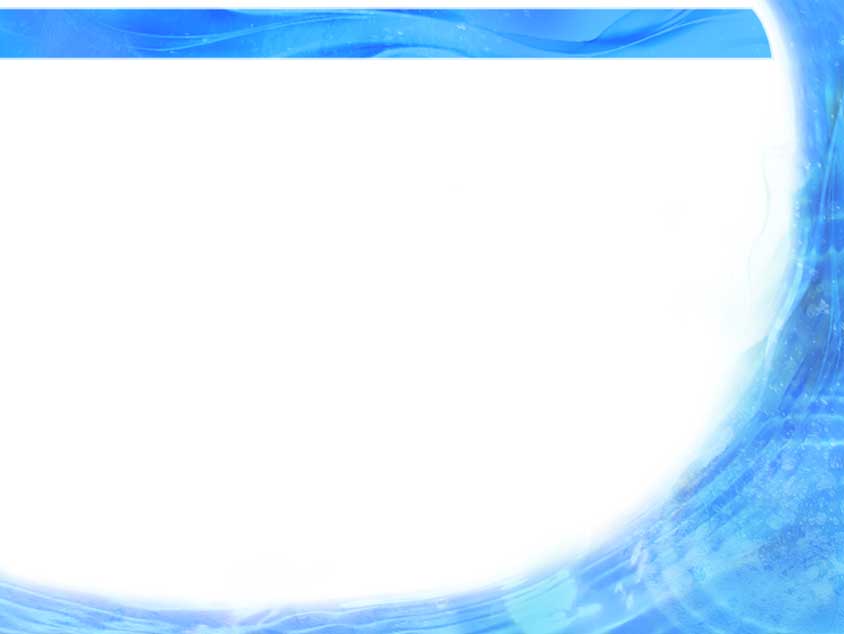 Портретная галерея
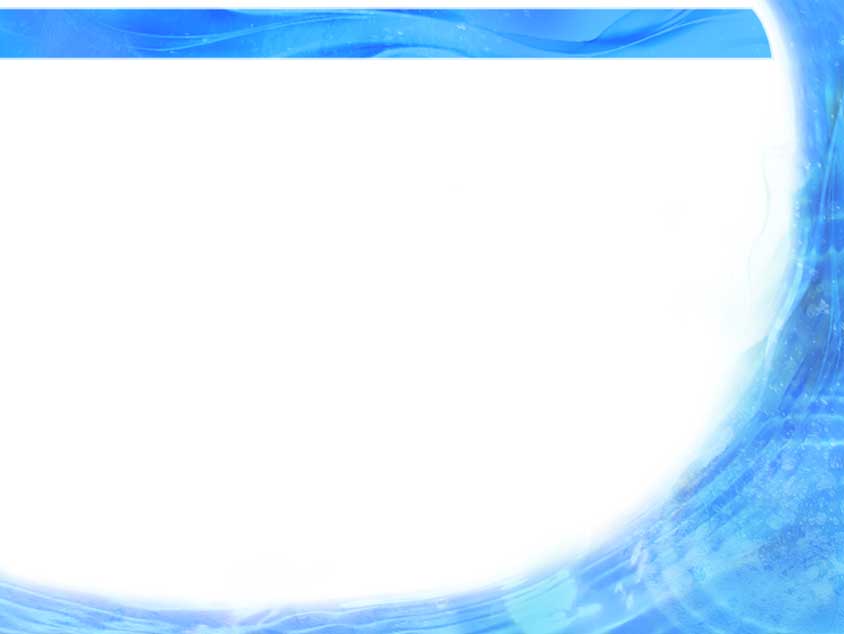 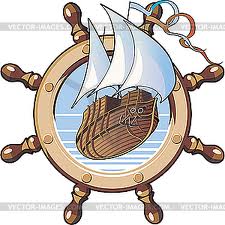 Рост семь футов, шесть дюймов, голос  как у парохода, необыкновенная физическая сила, выносливость. При всём том отличное знание дела, поразительная скромность – словом, всё, что требуется первоклассному моряку.
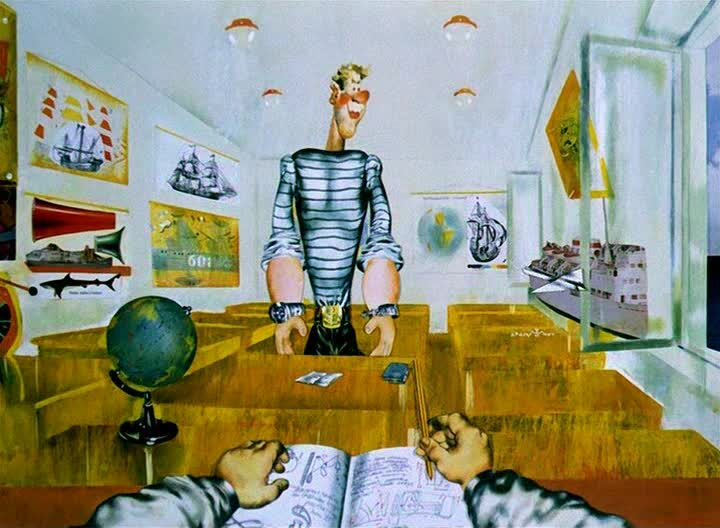 Старший помощник Лом
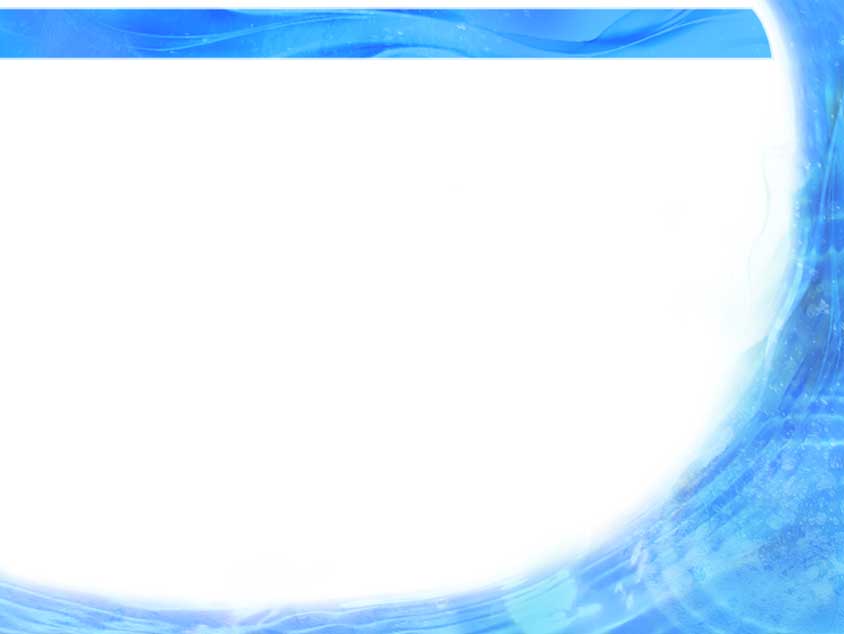 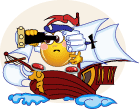 Но был и недостаток… единственный, но серьёзный. 
Какой?
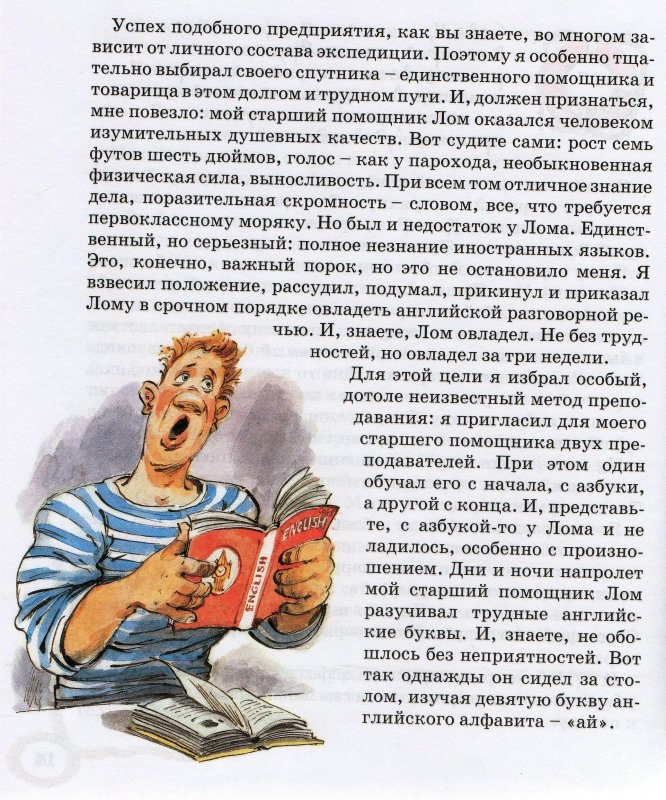 Полное незнание иностранных  языков
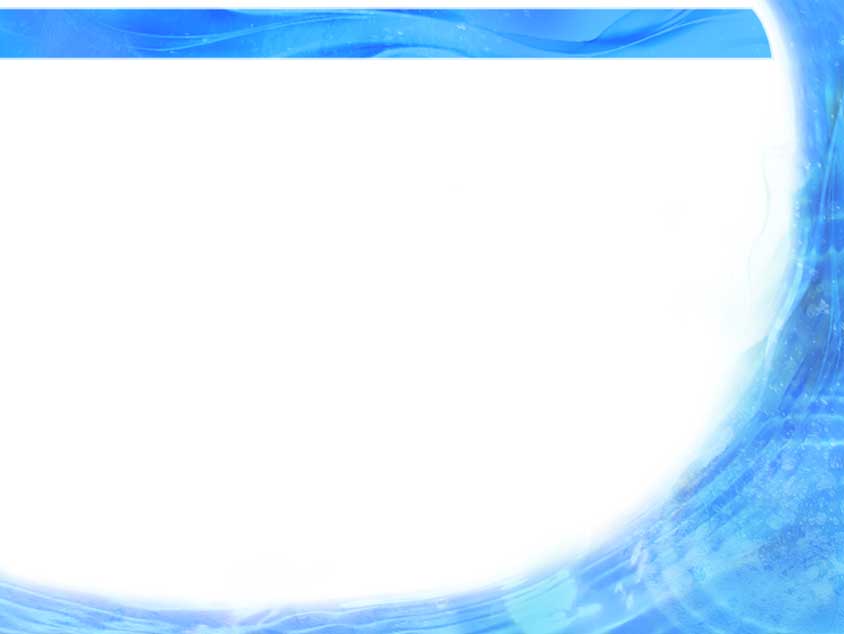 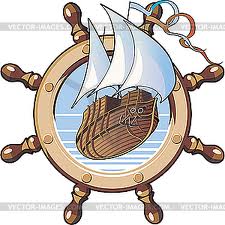 Не очень молодой, но и не очень старый; ростом, правда, маловат, но по глазам видно - шустрый, и борода у него, как у морского разбойника. Грамотный, некурящий, одет чисто, знает четыре языка - английский, немецкий, французский и русский. Фамилия несколько странная … прекрасно разбирается в картах.
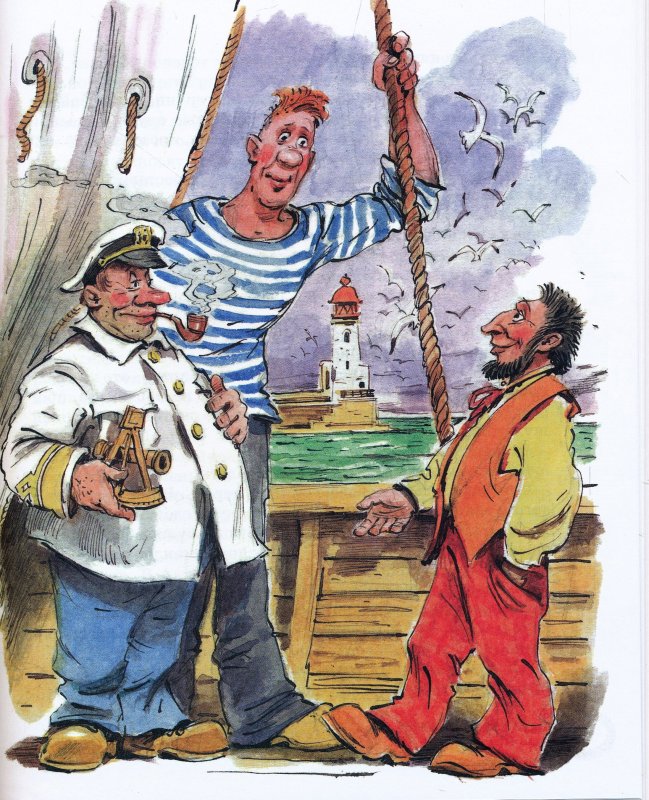 Фукс
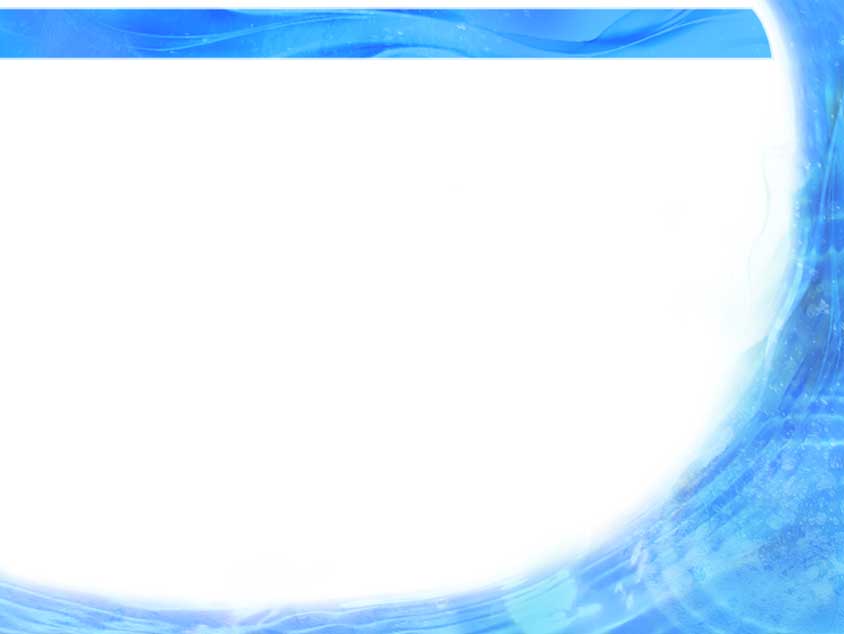 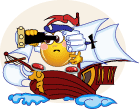 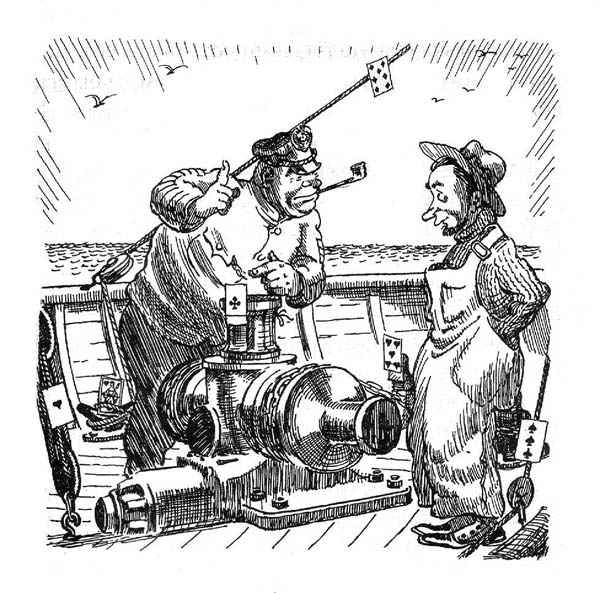 В каких картах прекрасно разбирался Фукс и кто он был по профессии?
Карты - это моя специальность, карты - это мой хлеб, только не морские, а, …игральные  карты. Я … карточный шулер по профессии.
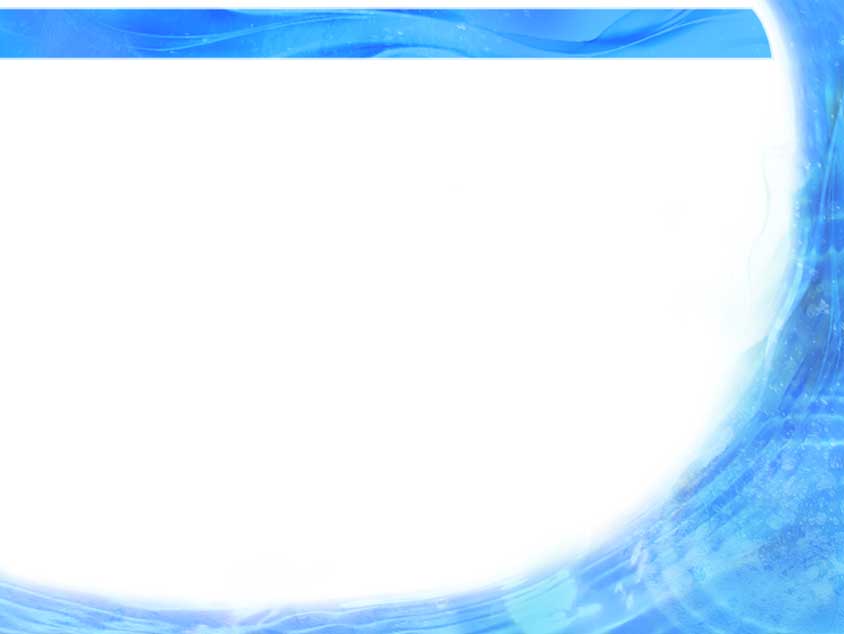 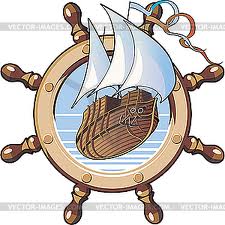 Ходил в серой толстовке, подпоясанной вышитым пояском, волосы гладко зачесывал с затылка на лоб, носил пенсне на черном шнурке без оправы, чисто брился, был тучным и низкорослым, голос имел сдержанный и приятный, часто улыбался, потирал ручки, нюхал табак…
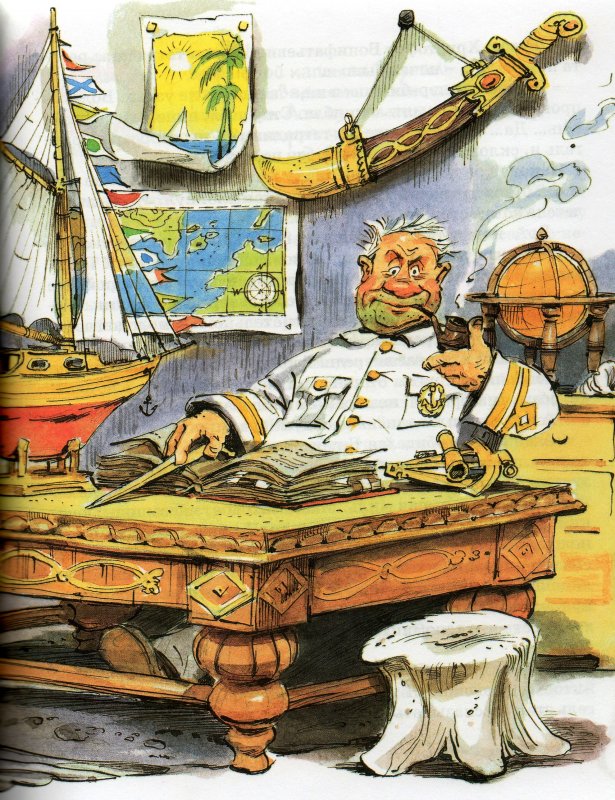 Христофор Бонифатьевич Врунгель
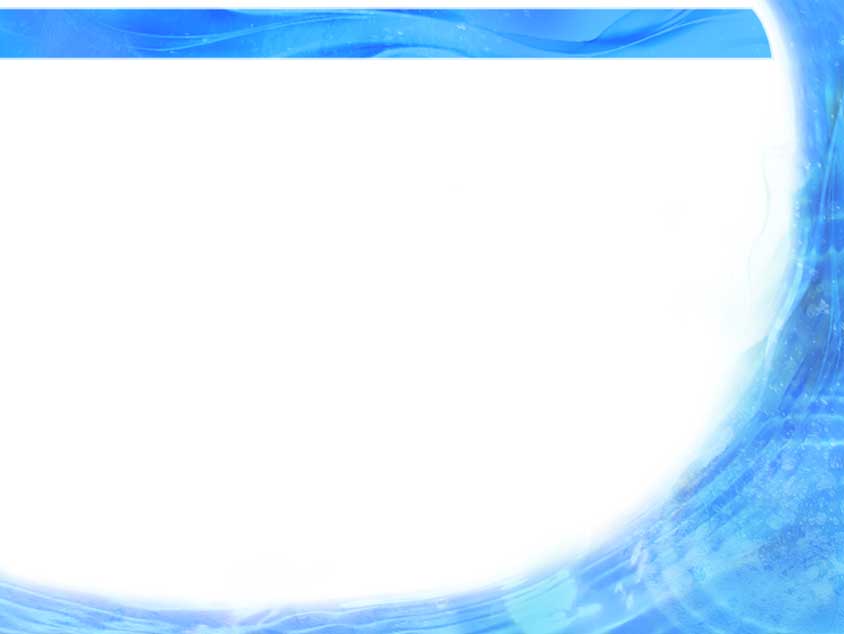 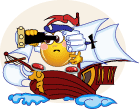 Всем своим видом больше походил на …,  чем на капитана дальнего плавания. На кого походил Христофор Бонифатьевич?
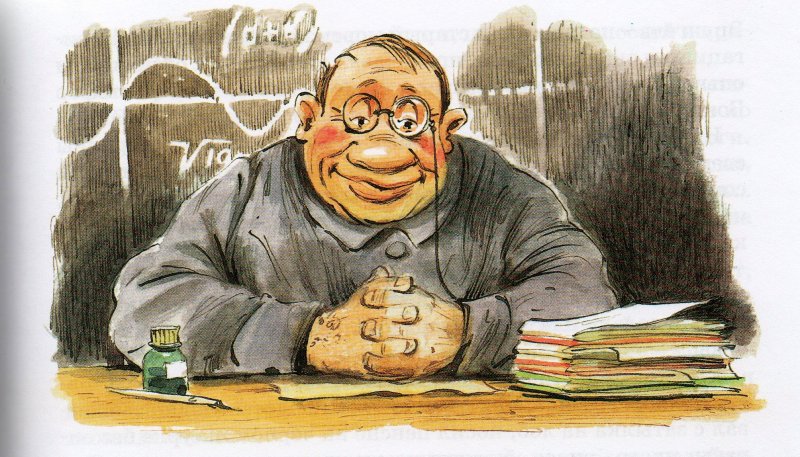 На отставного аптекаря
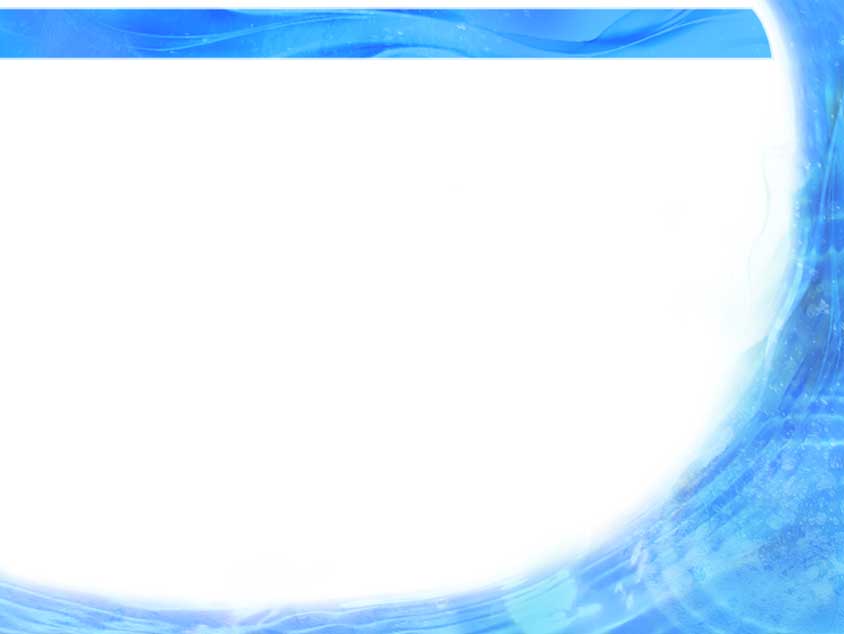 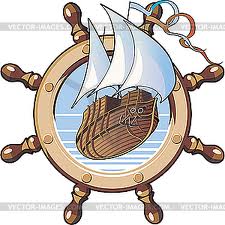 Унтер – офицер в мокром виде. Внешностью не блещет, однако отряхнулся, прокашлялся и взял под козырёк…
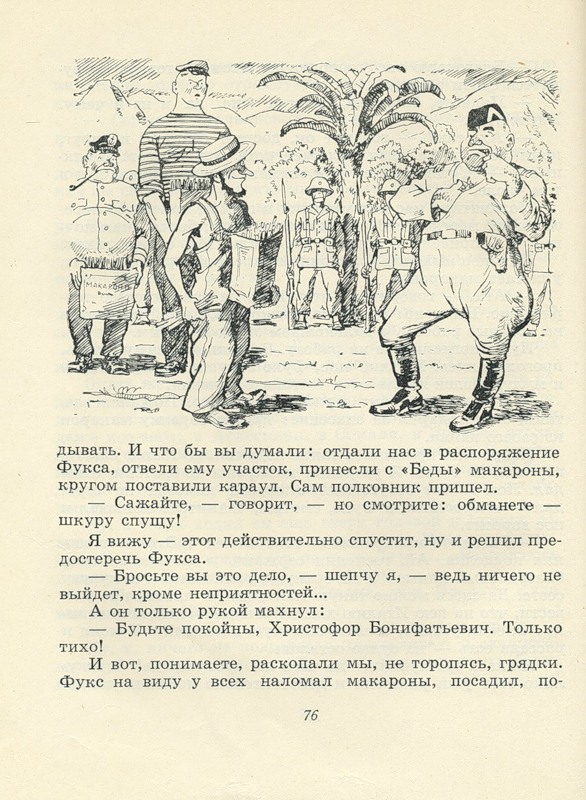 Сержант итальянской армии Джулико Бандитто
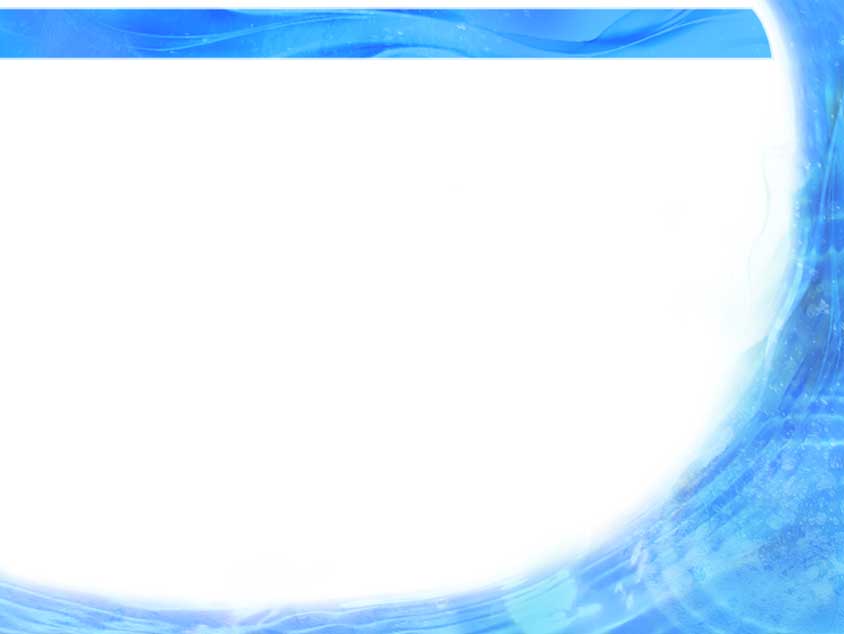 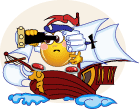 Какие последствия для команды «Беды»  имело спасение Джулико Бандитто?
Судно конфисковали, экипаж отправили на полевые работы
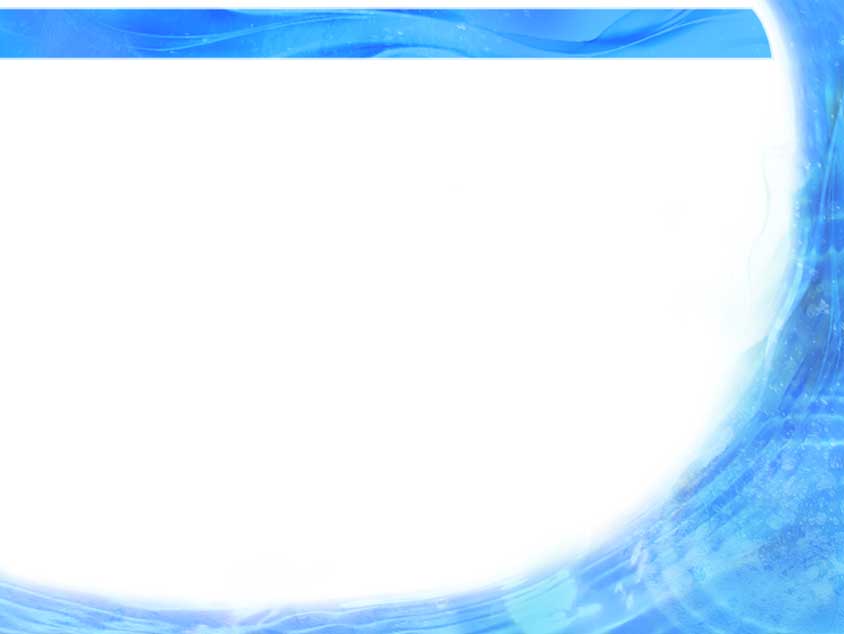 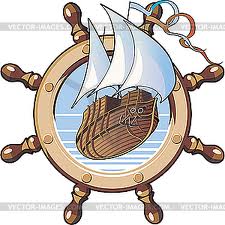 Причёска – перманент под каракуль, физиономия  прямо до блеска  начищена, на ногах соломенные тапочки и ситцевые брюки в полоску.
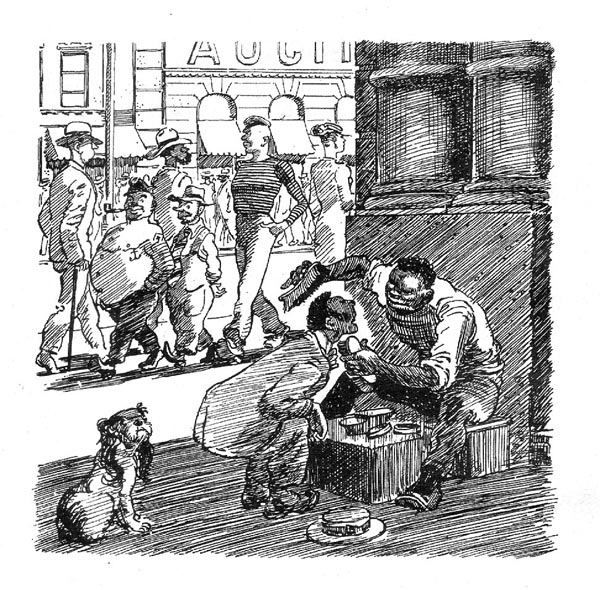 Хамура  Кусаки, адмирал
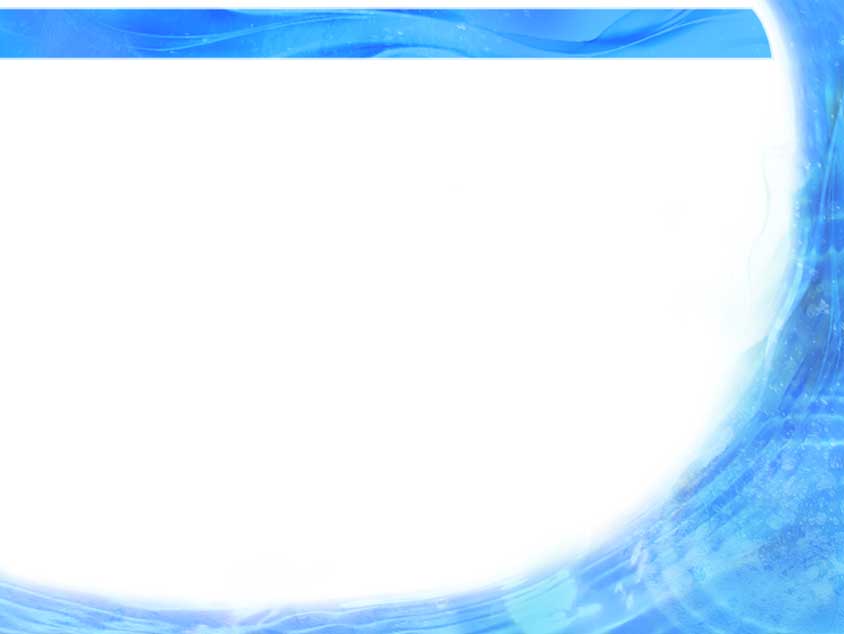 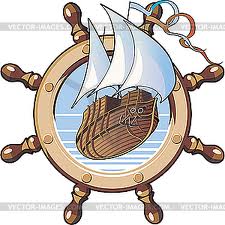 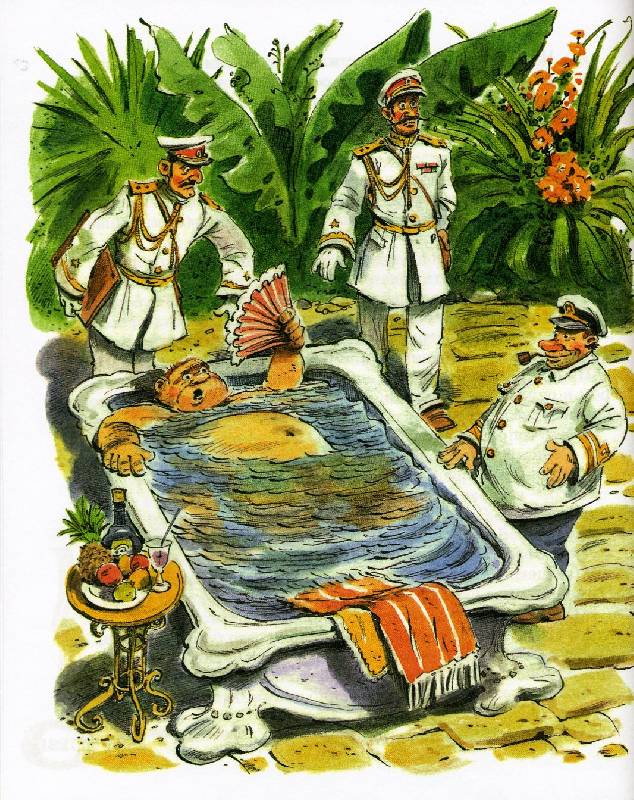 Сидит в ванне этакая туша с веером в руках, фыркает, как бегемот, плескается, сопит.
Губернатор острова Пара
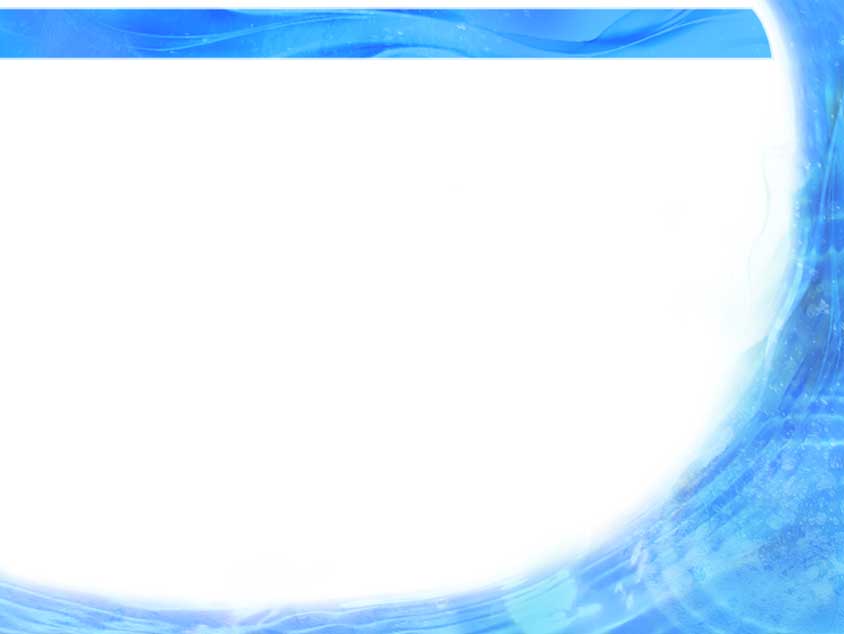 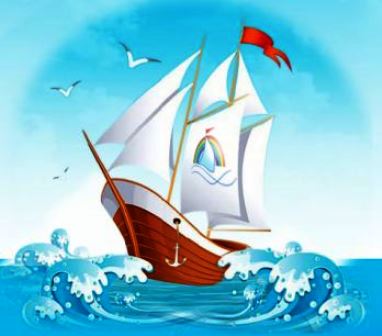 Игра с болельщиками
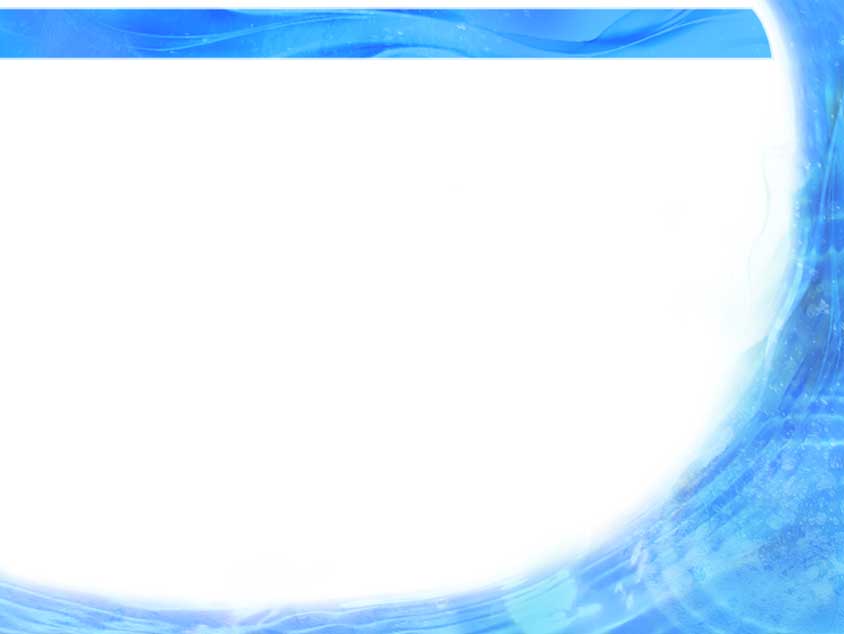 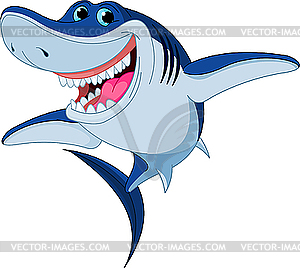 У кого из морских  жителей рот на брюхе?
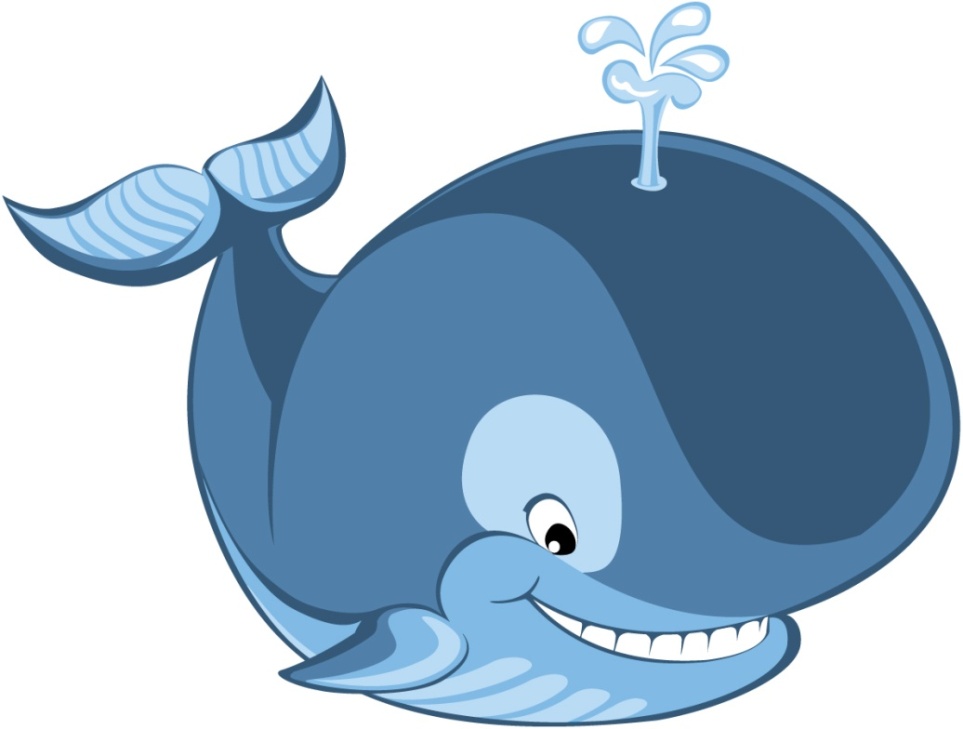 2. Через океан плывёт великан и выпускает воды фонтан.
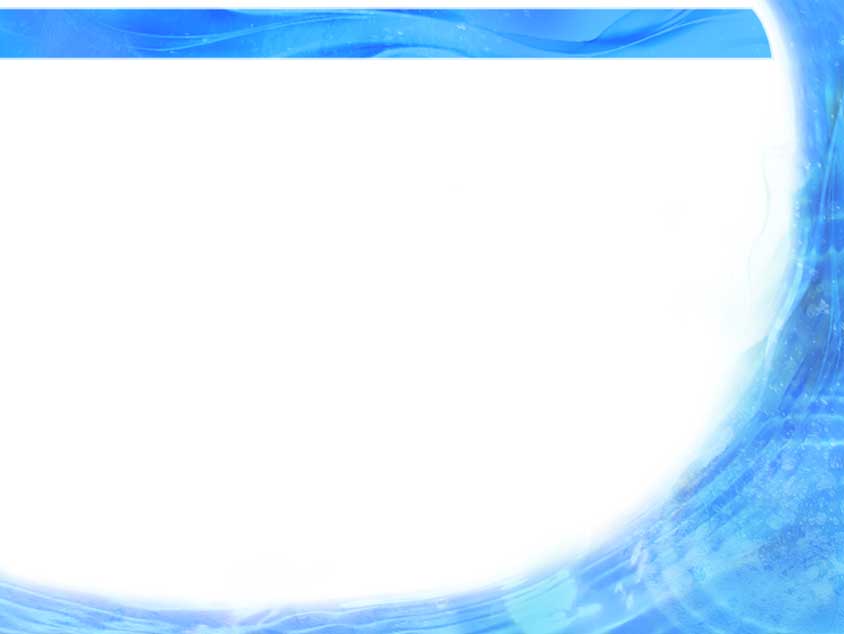 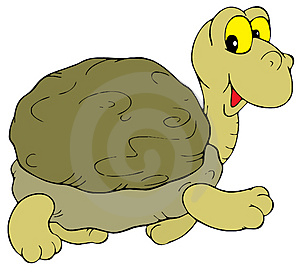 3. Живёт между камнями голова с четырьмя ногами
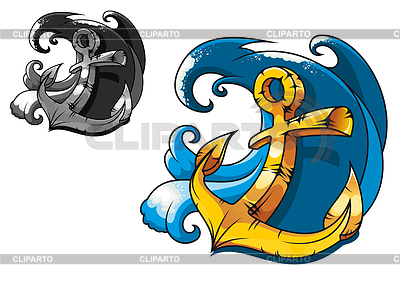 4. Если он на дне лежит, судно вдаль не побежит
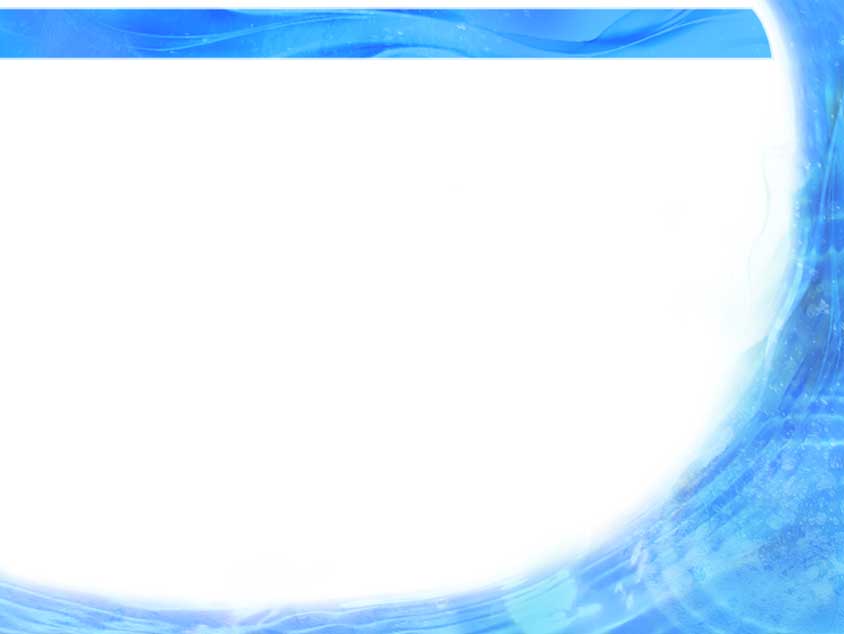 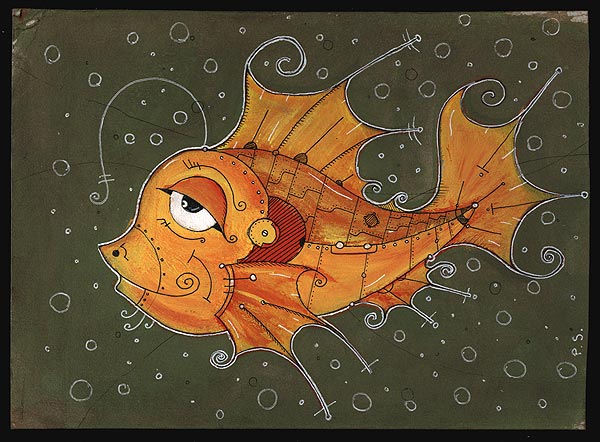 5.  В воде она живёт, нет клюва, а клюёт.
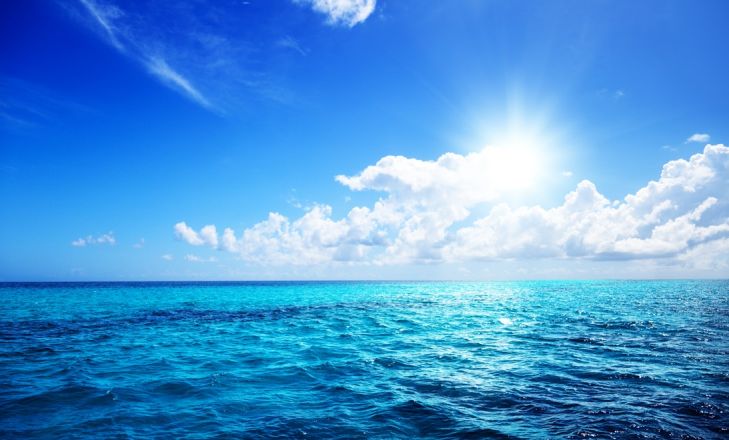 6. Кругом вода, а с питьём беда.
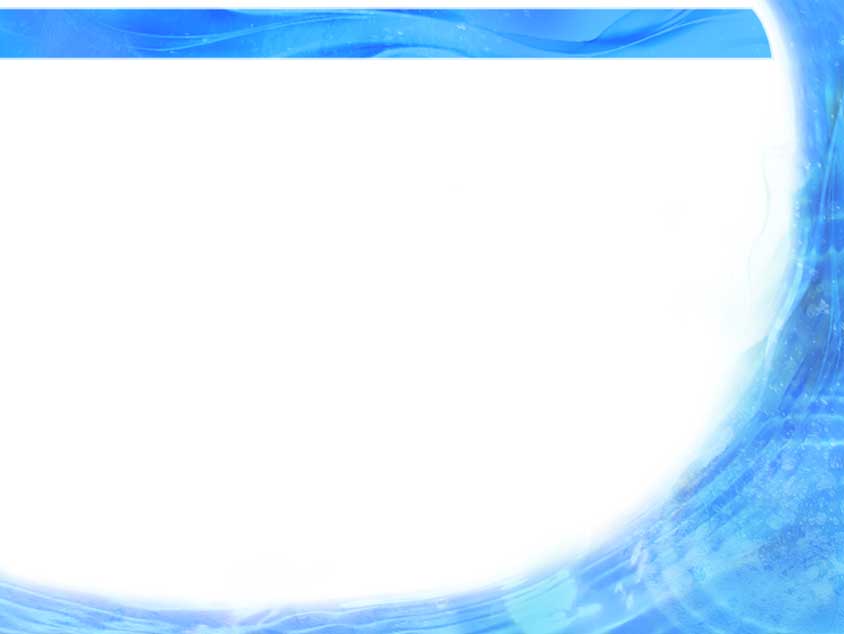 Установите соответствие
А. Штормовая шляпа из промасленной ткани
Б. Стенка внутри корабля
В. Кухня на корабле
Г. Судовые снасти
Д.Еда
Е. Угольная яма на корабле
Ж. Руль на корабле
З. Старший в команде корабля
И. Пол на корабле
К. Жилая каюта
Такелаж
Палуба
Камбуз
Переборка
Шамовка
Бункер
Зюйдвестка
Кубрик
Боцман
Штурвал
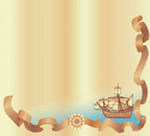 По следам  капитана Врунгеля
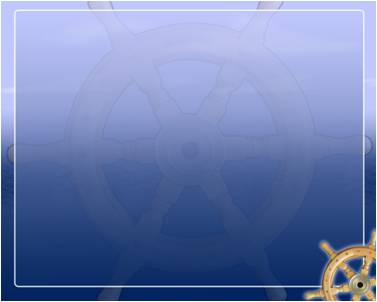 Страна, организовавшая гонки на яхтах, в которых принял участие капитан Врунгель
Франция 
Германия
Англия
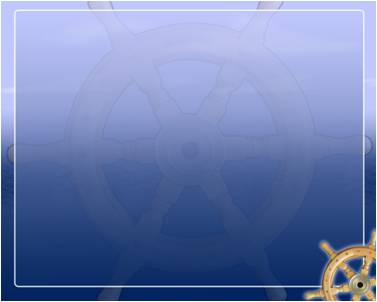 Страна, где есть три замечательные вещи: селёдка, сажа и сыр
Бельгия 
Германия 
Голландия
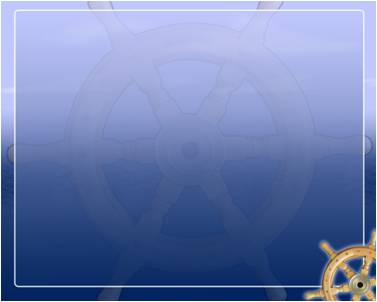 Город, куда экипаж яхты «Беда» взялся транспортировать табун с селёдками
Александрия
Петропавловск 
Гамбург
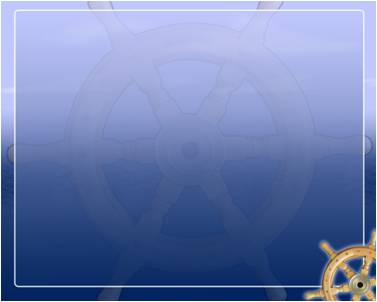 В какой стране находится город Александрия?
Италия 
Египет 
Аргентина
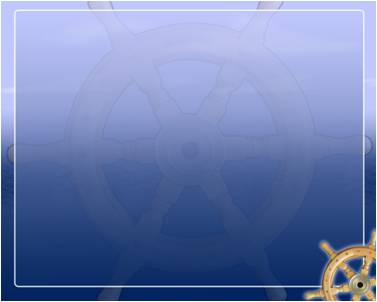 Город, куда было предписано сдать белок
Гамбург 
Роттердам 
Мисурата
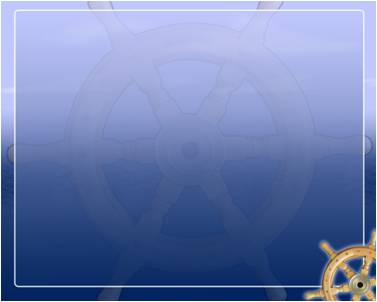 Город – порт, в котором был нанят третий член экипажа яхты «Беда»
Портсмут 
Кале
Ставангер
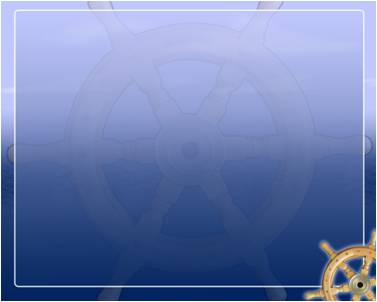 В какой стране находится порт Кале?
Франция 
Англия 
Германия
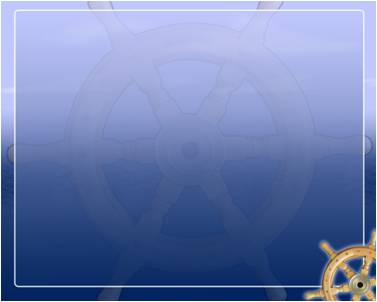 Самая знаменитая пустыня Египта
Каракумы 
Гоби 
Сахара
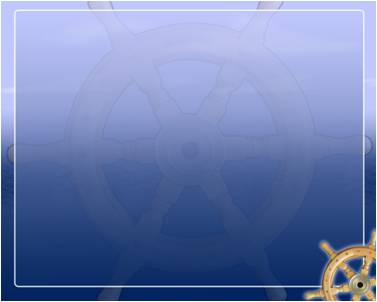 По какой реке проходило путешествие в Африке?
Амазонка
Нил 
Сена
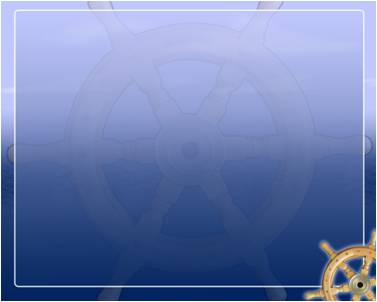 Пляж, где собираются купальщики со всего мира
Копакобана
Уайкики
Варадеро
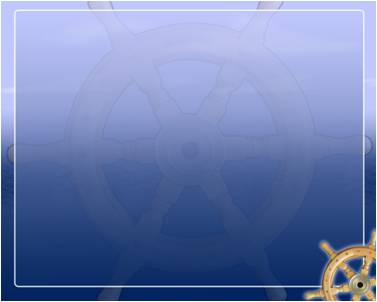 Город , где капитан Врунгель играл в гольф
Берген 
Ставангер
Сидней
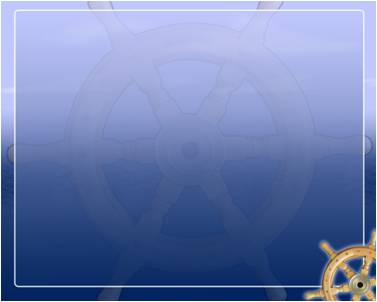 На каком острове Врунгель слышал, как трубят слоны?
Крит 
Цейлон
Мадагаскар
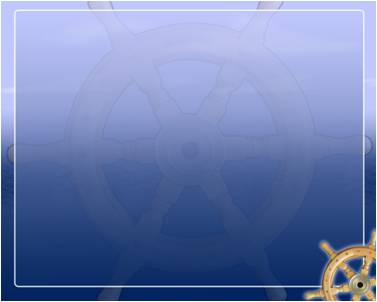 Какой мыс обогнула яхта «Беда», убегая от пиратов?
Гвардафуй
Лизард
Креус
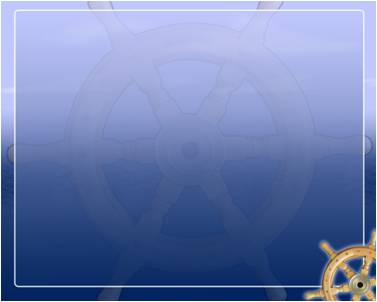 Какой залив прославился бурями?
Финский
Бискайский
Ботнический
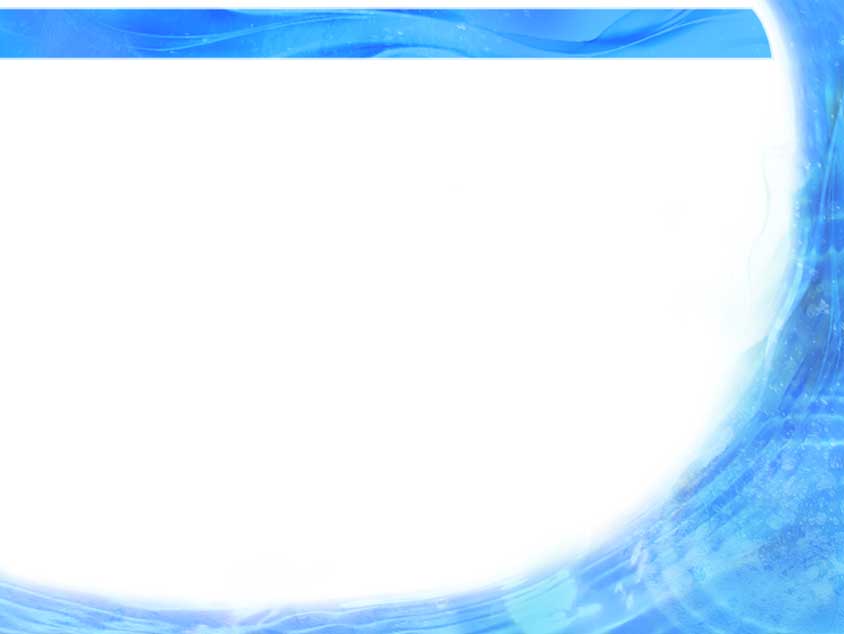 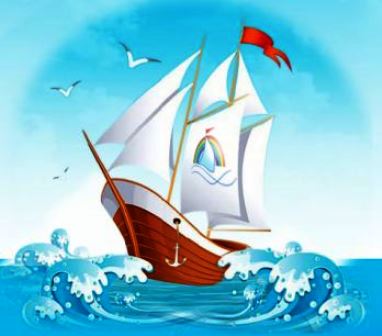 Игра с болельщиками
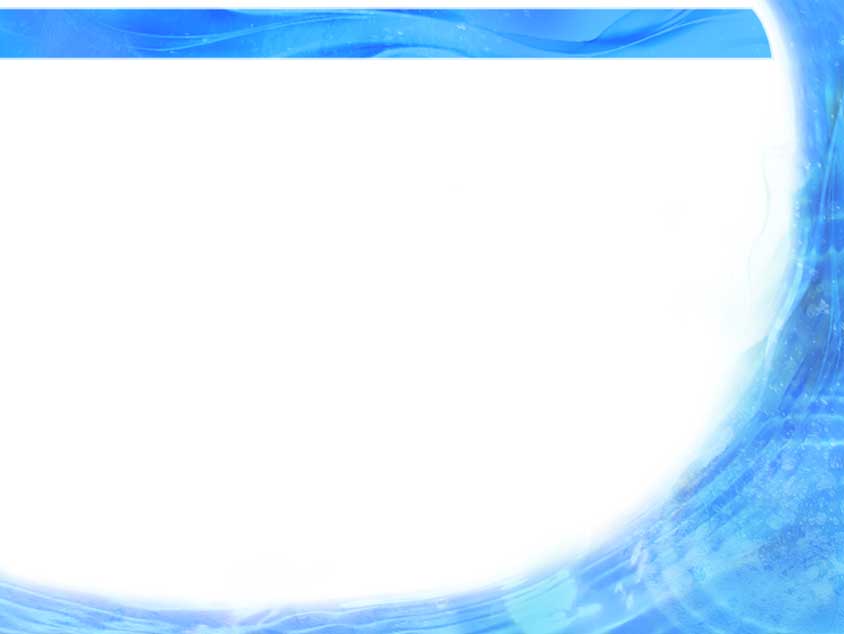 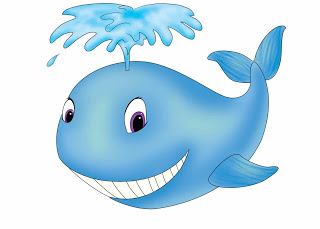 Плавает, как рыба,
Сам – большая глыба.
На спине его фонтан.
Ну, а дом – весь океан.
На мели сидит,
Усами шевелит,
А гулять пойдёт – 
Задом на перёд.
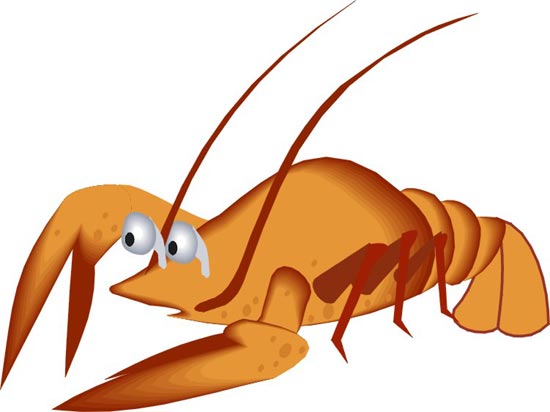 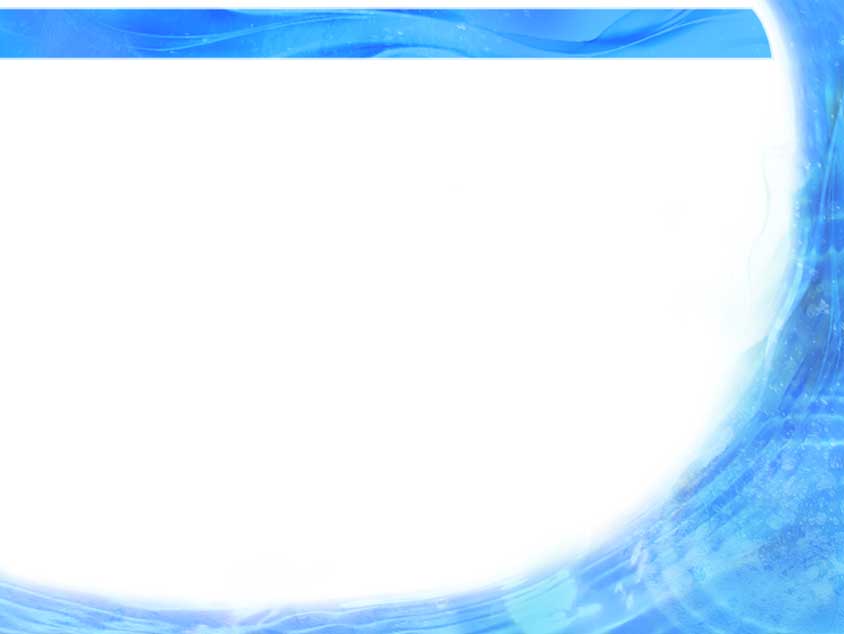 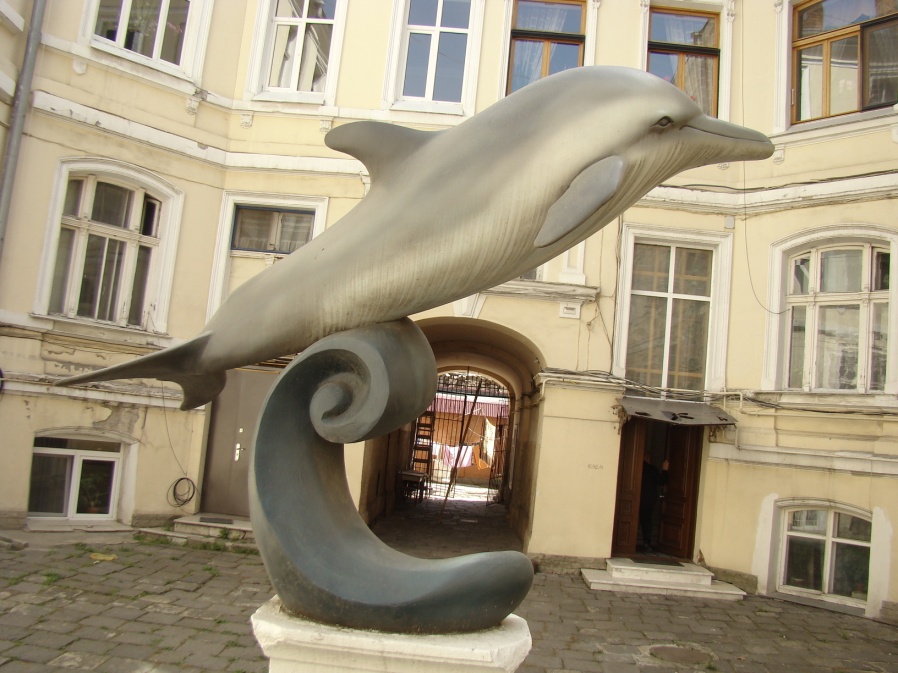 С моряками был он дружен,
Чем доныне знаменит.
Из морских зверей кому же
В мире памятник открыт?
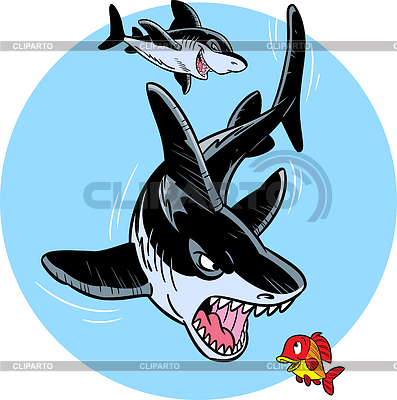 Зубастая улыбка,
А на спине плавник.
Заметишь эту рыбку-
Спасайся в тот же миг!
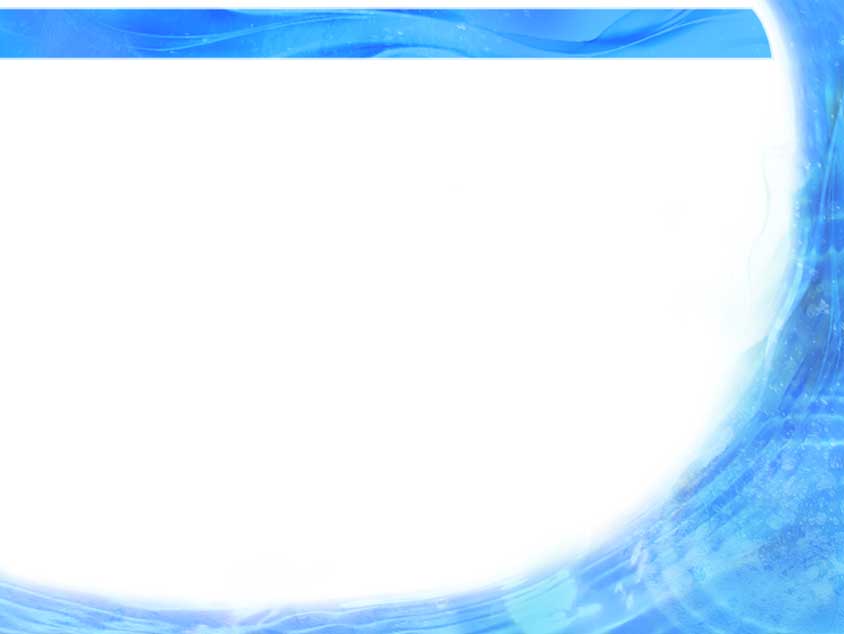 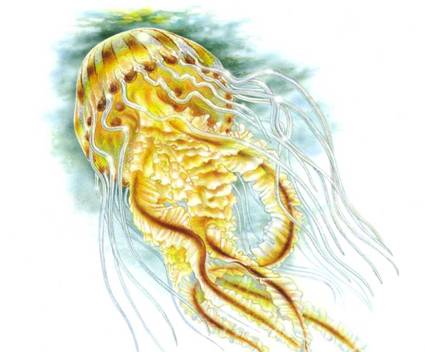 Для неё волна – качели,
И плывёт она без цели
Ниоткуда в никуда,
Вся прозрачна, как вода.
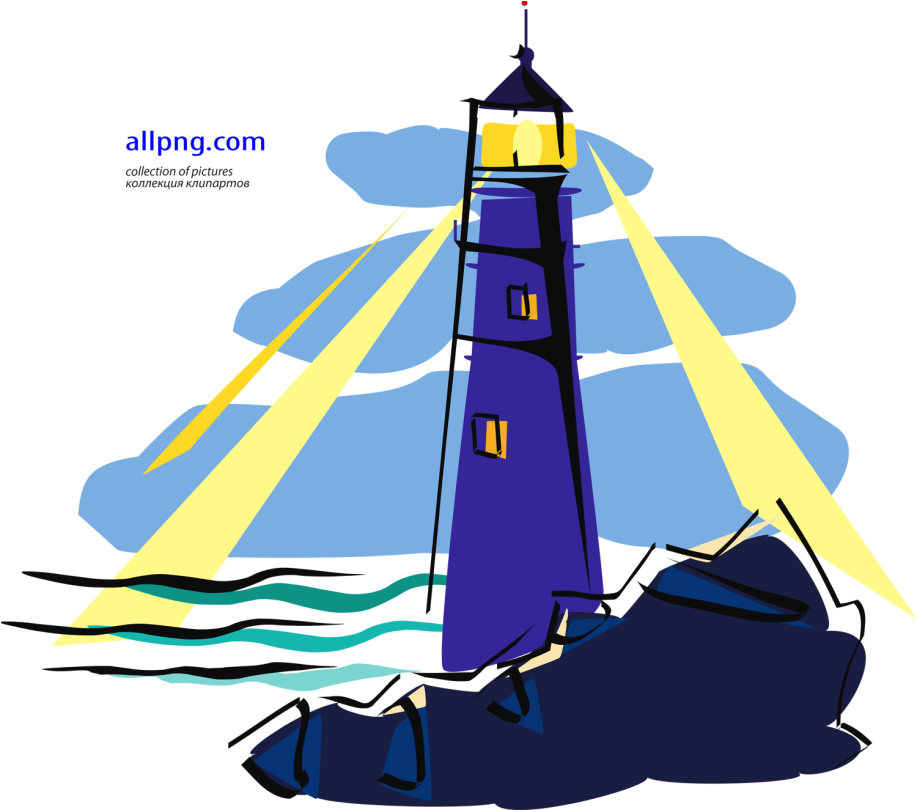 Великан стоит в порту, 
Освещая темноту,
И сигналит кораблям:
Заходите в гости к нам!
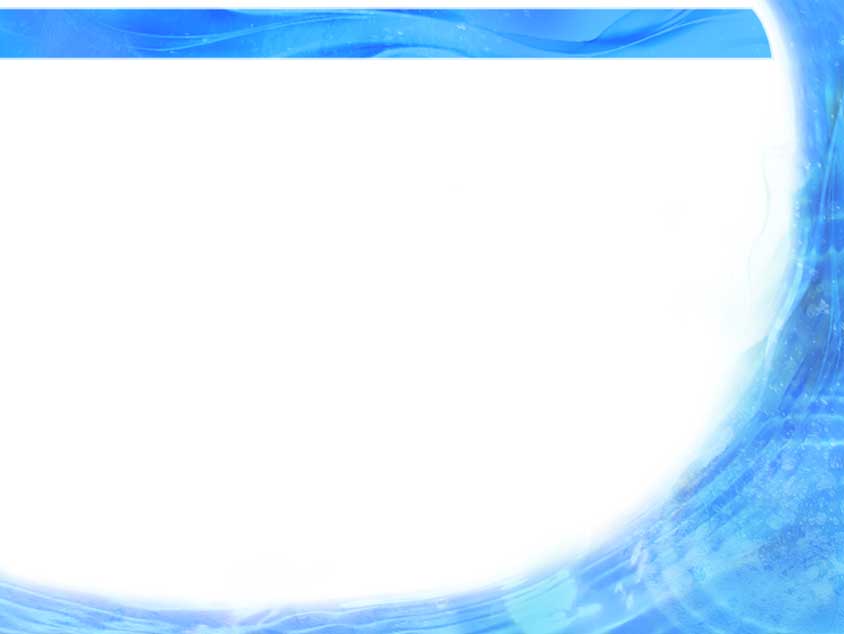 Конкурс  рассказчиков
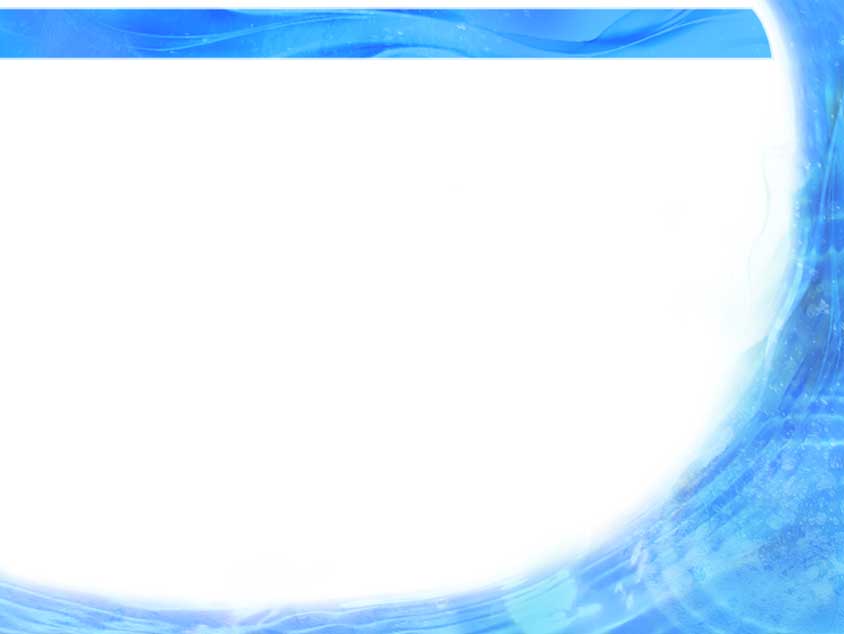 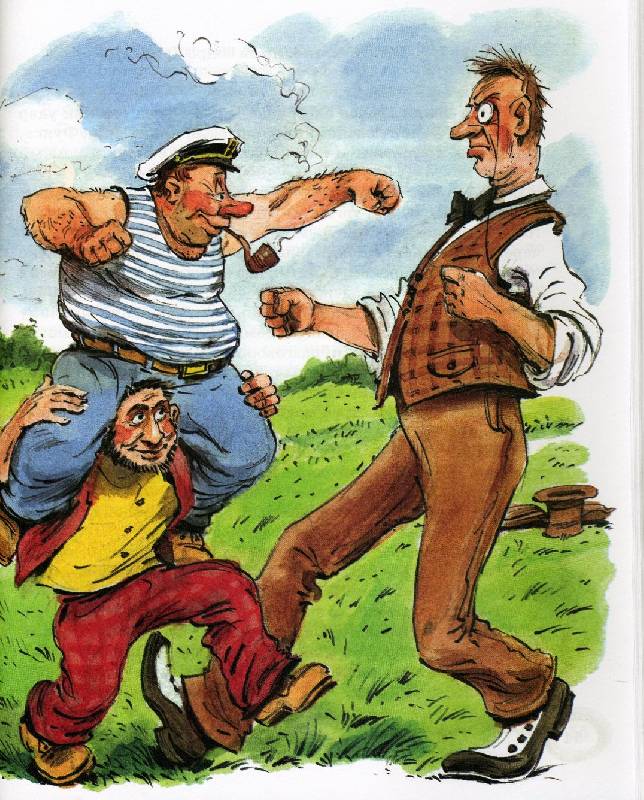 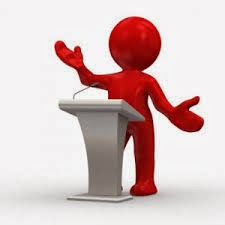 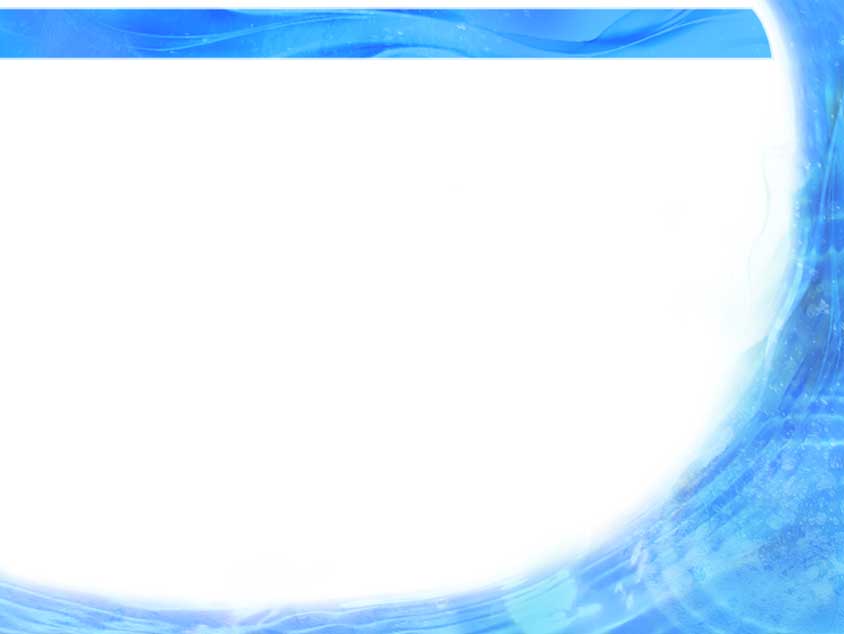 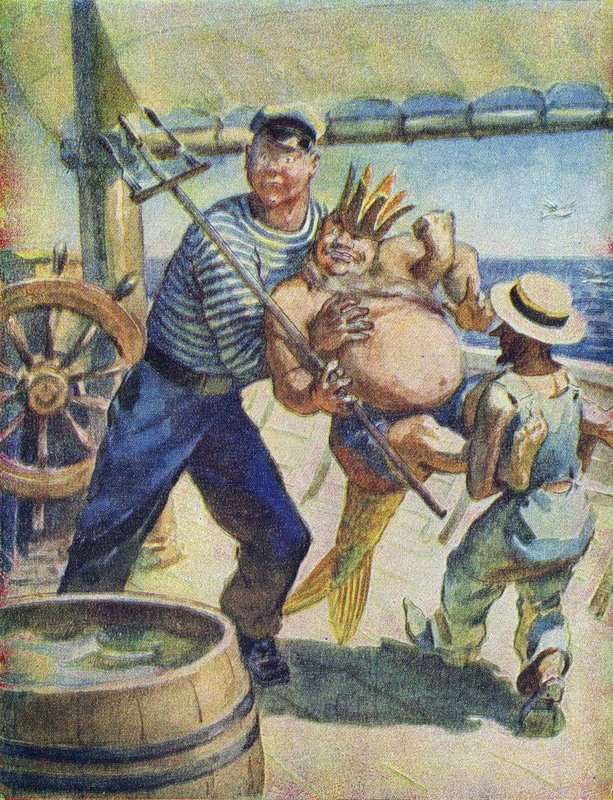 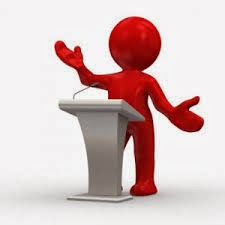 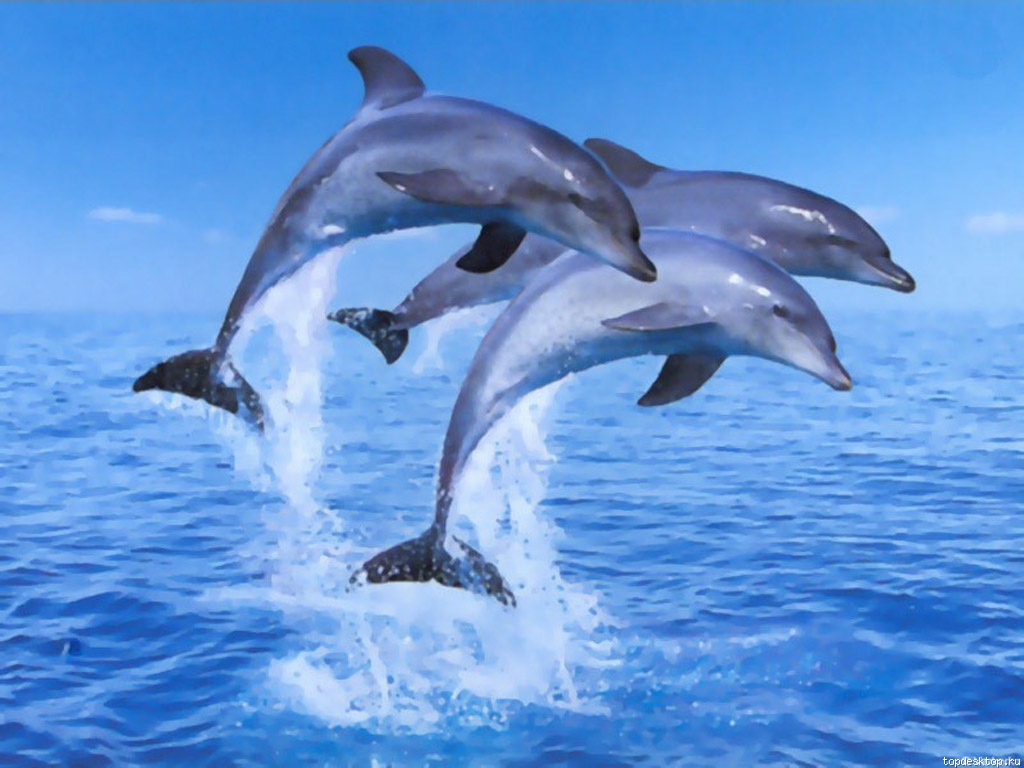 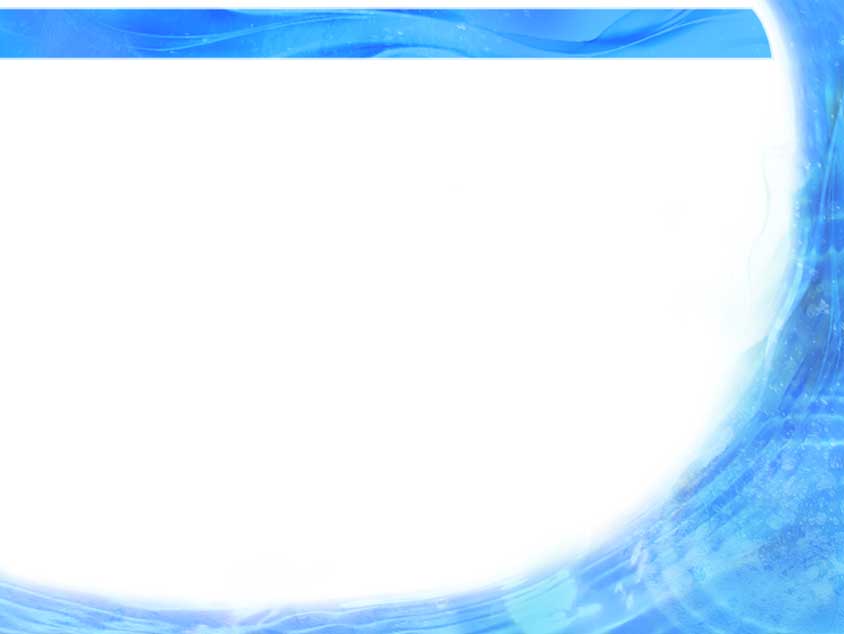 Бухта «Зоологическая»
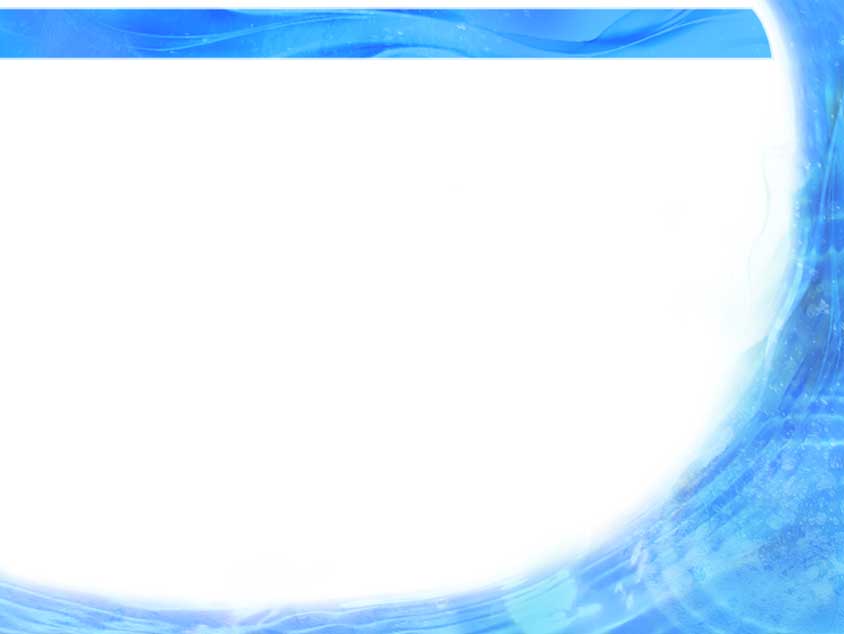 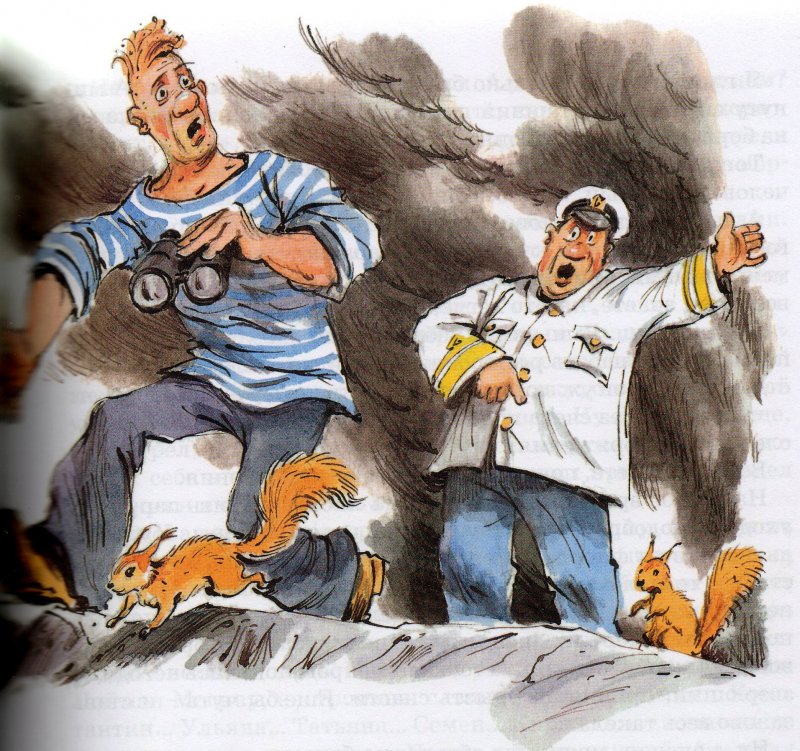 Какие животные были спасены во время пожара экипажем яхты «Беда»?
Белки
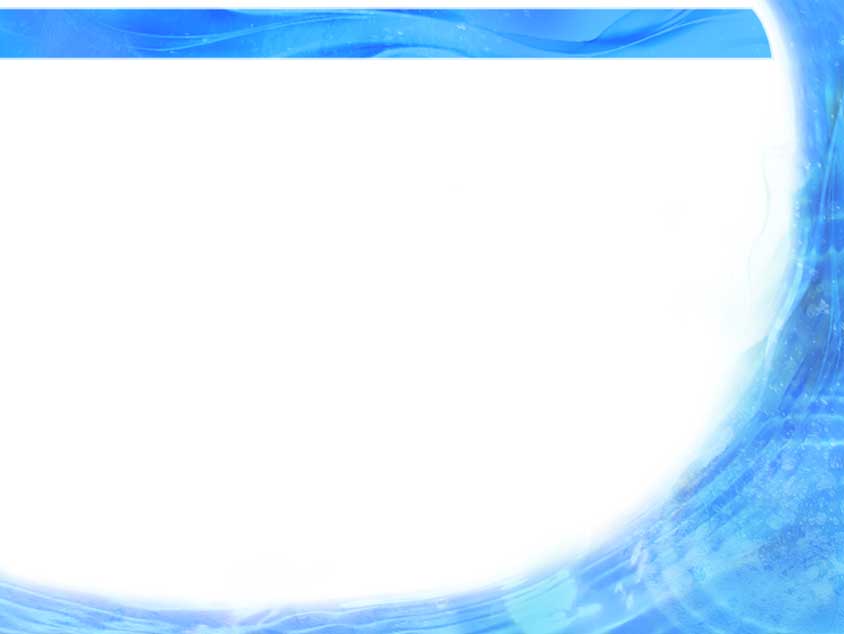 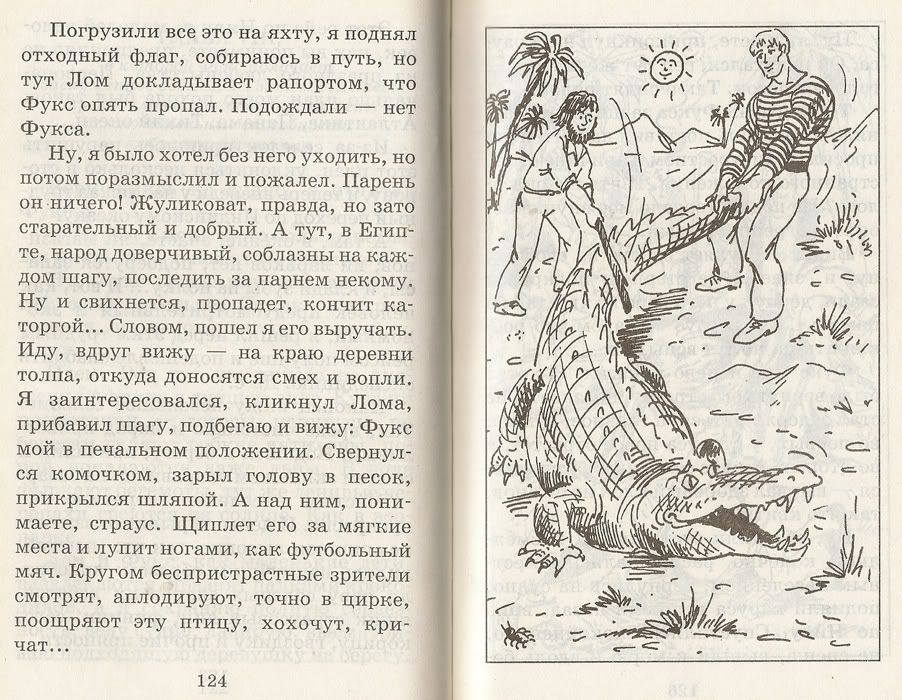 Каких животных дразнили палками Лом и Фукс в Африке?
Крокодилов
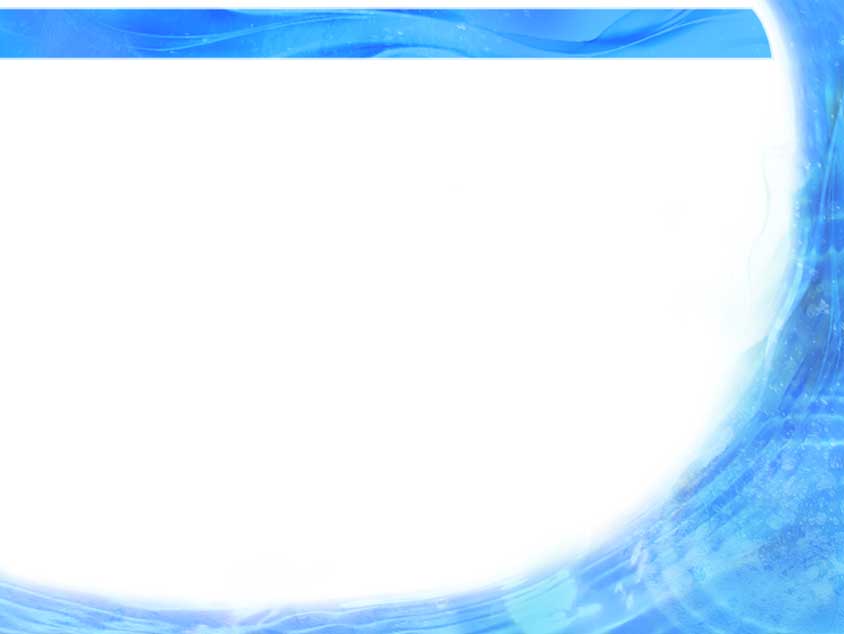 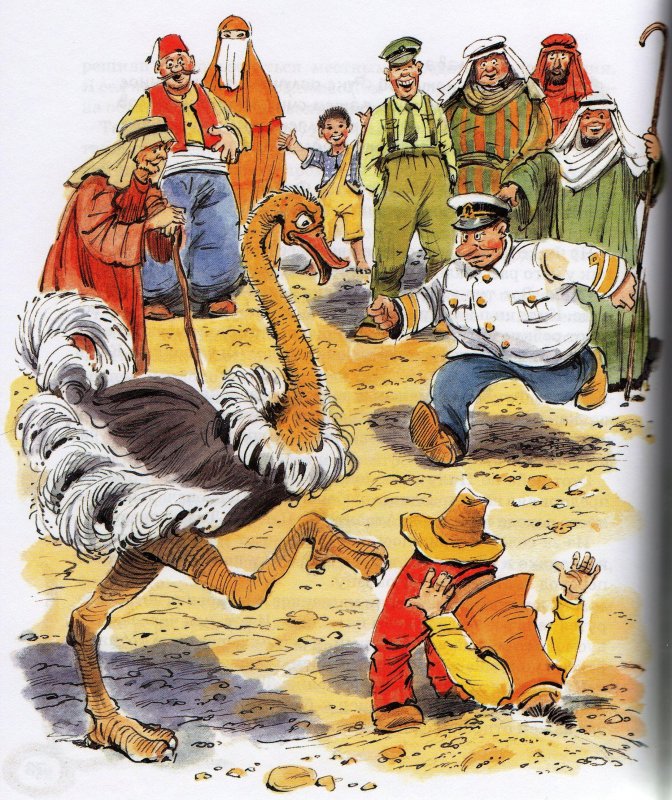 Какое  животное в египетской деревне щипало Фукса за мягкие места?
Страус
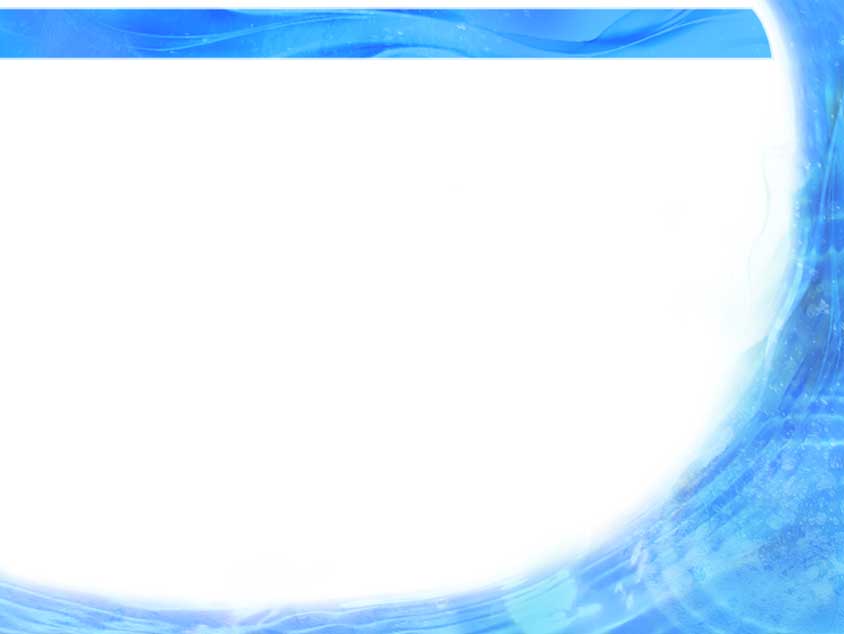 Какое животное хотело пообедать вместе с командой во время  плавания по Суэцкому каналу?
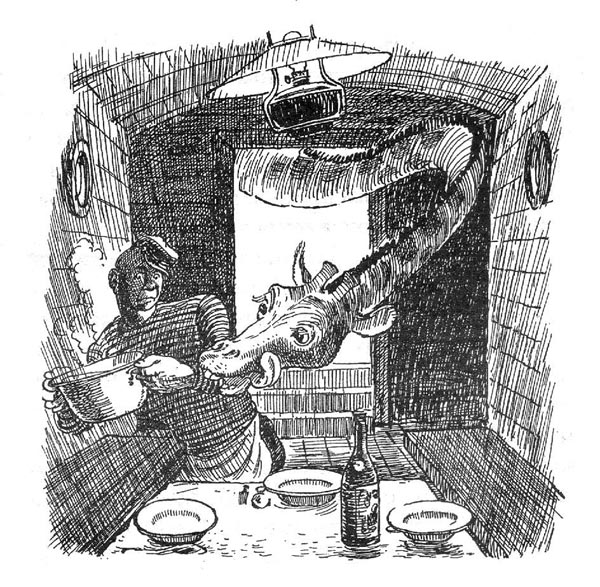 Жираф
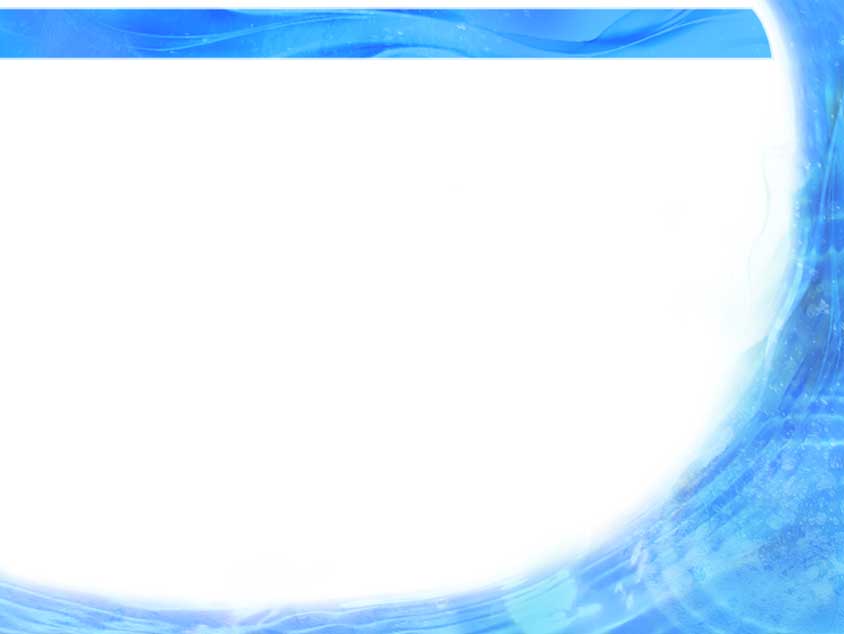 Какая рыбка является символом океанского простора?
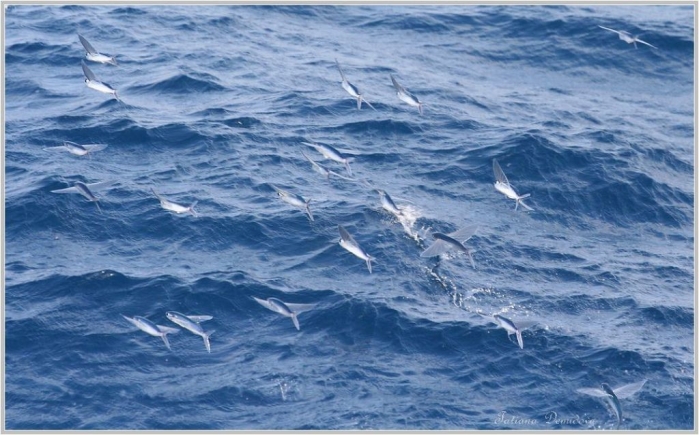 Летучая рыба
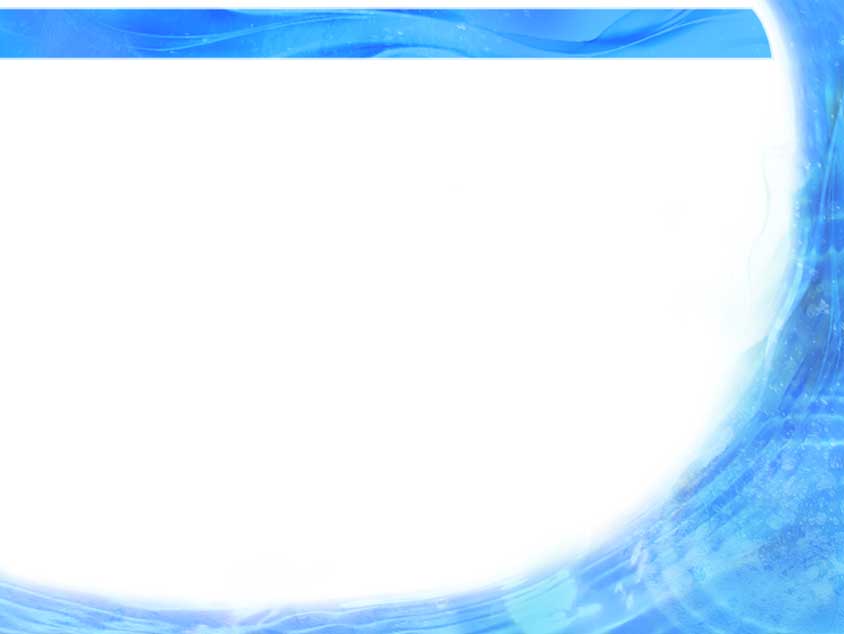 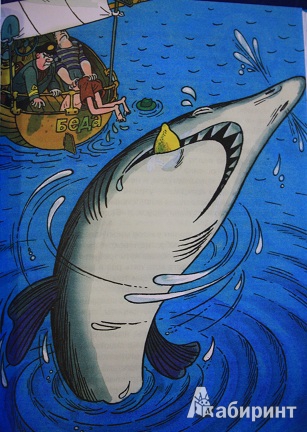 Какому морскому животному Врунгель швырнул в пасть лимон?
Акуле
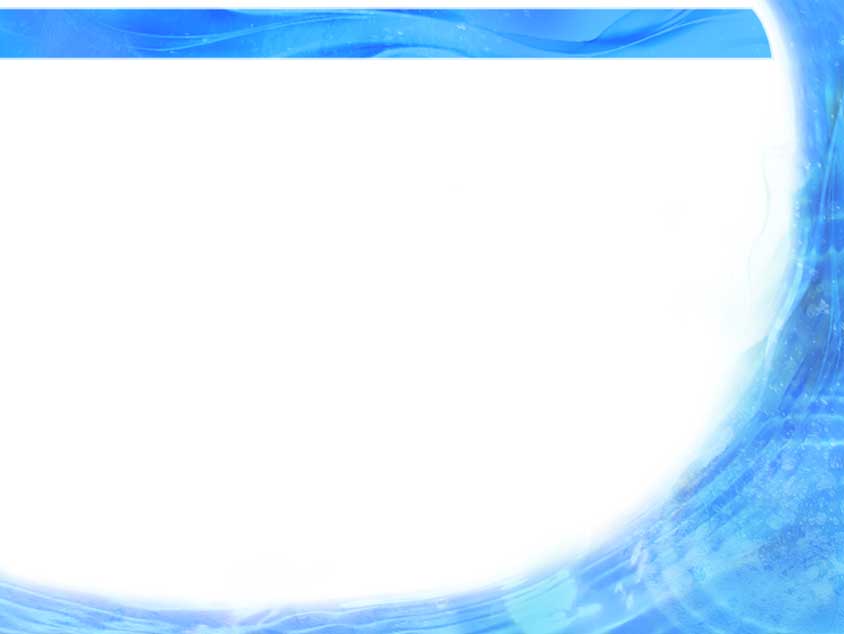 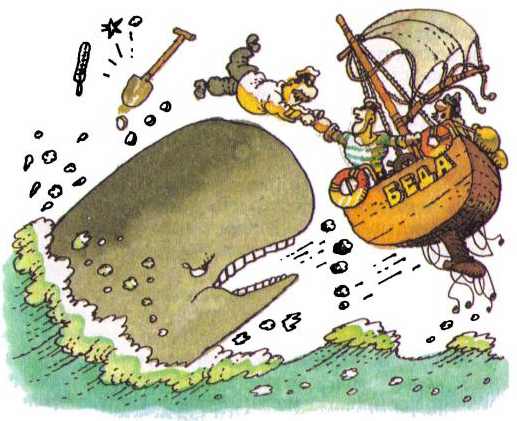 Какое животное простудилось во льдах Южного полюса?
Кашалот
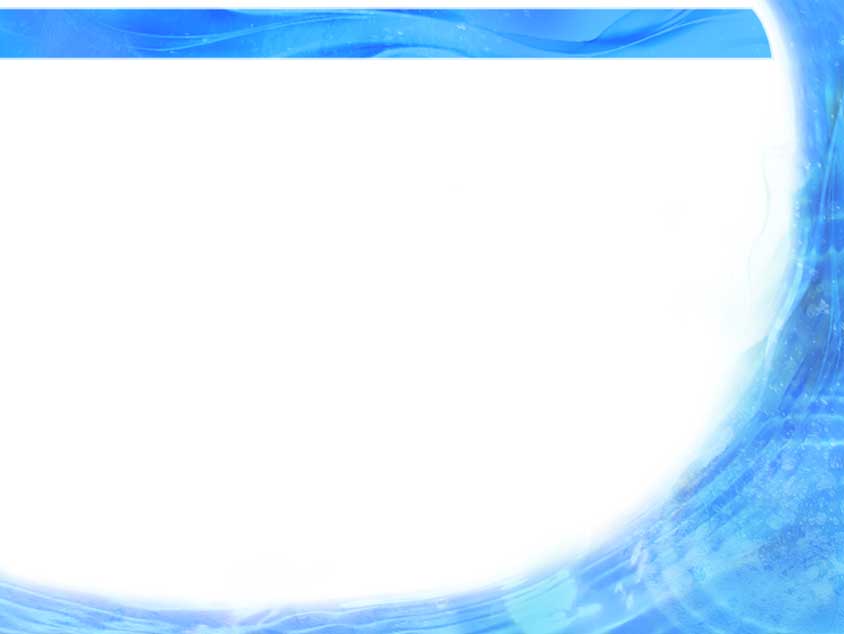 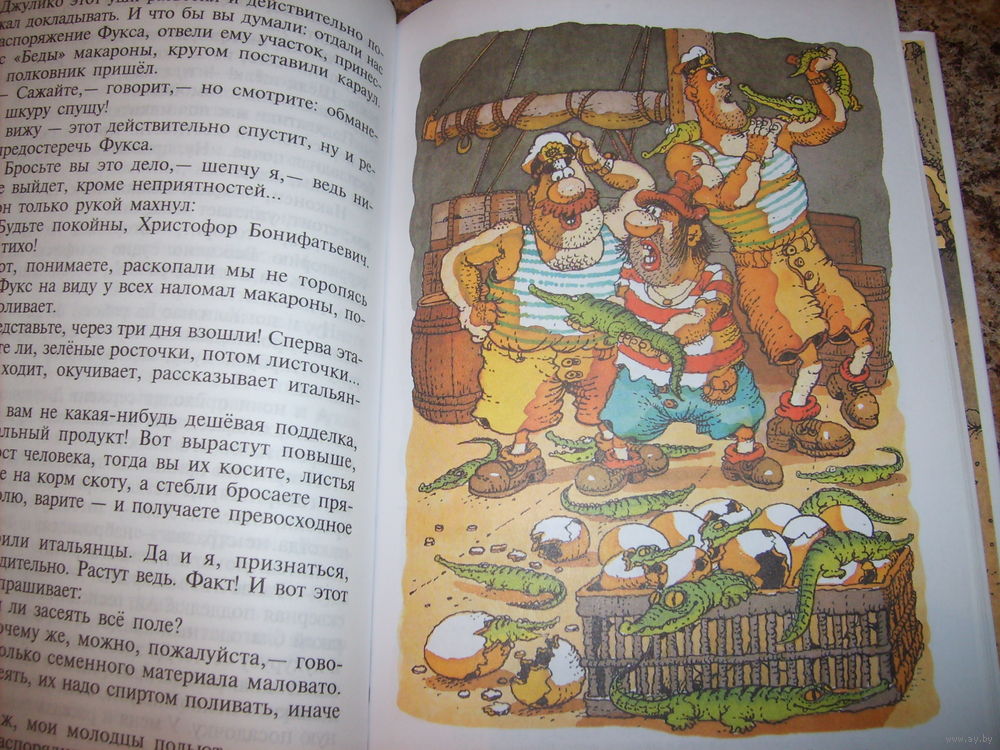 Яйца каких животных были закуплены в египетской деревне?
Крокодилов
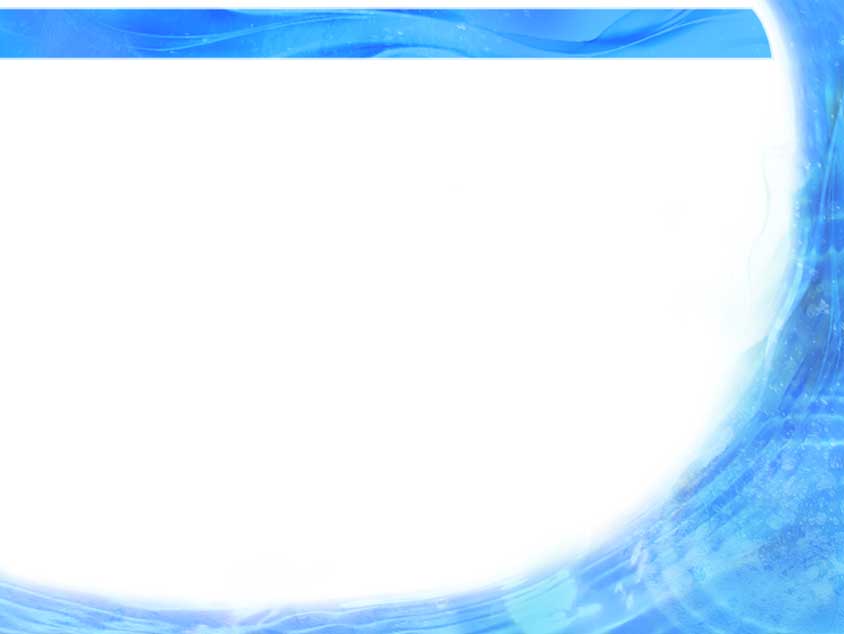 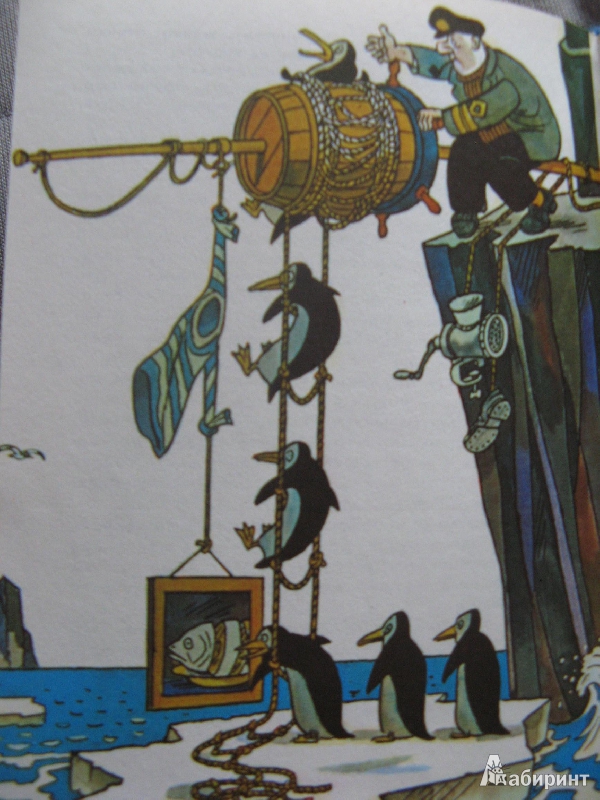 Льдина с какими животными подошла к необитаемому острову?
С пингвинами
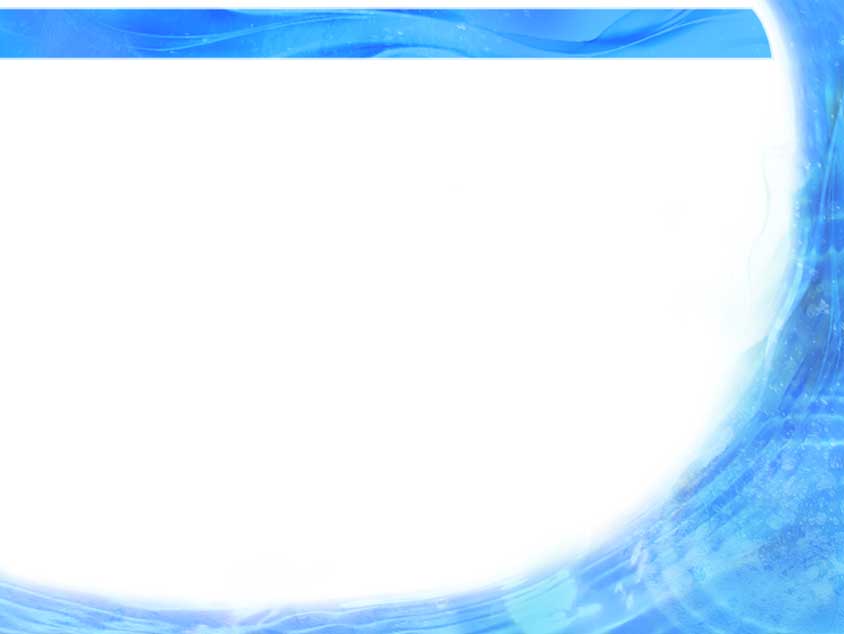 Кто из обитателей Амазонки хотел полакомиться пассажирами самолёта?
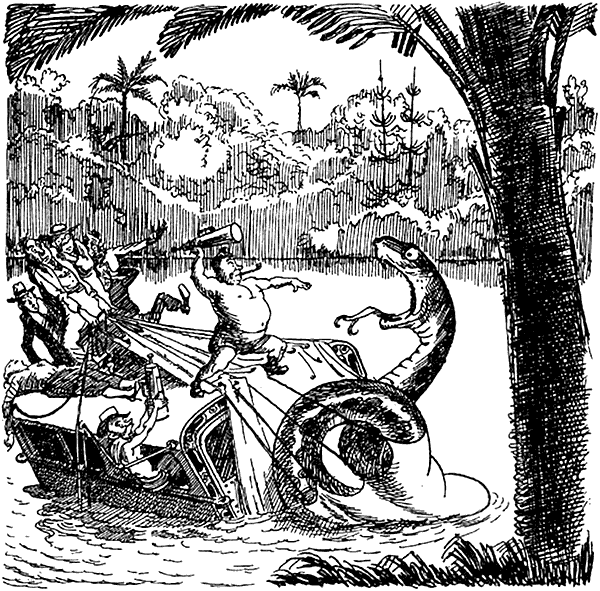 Удав
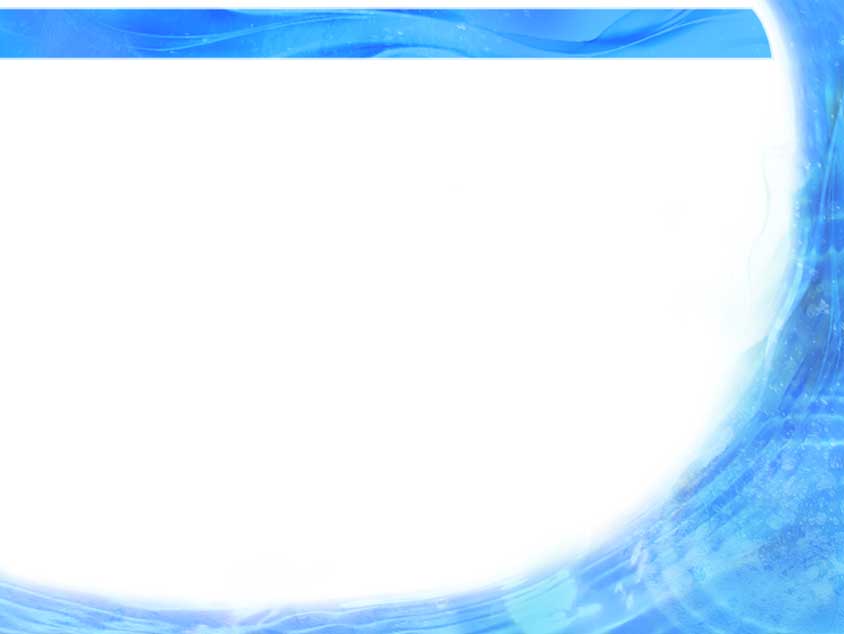 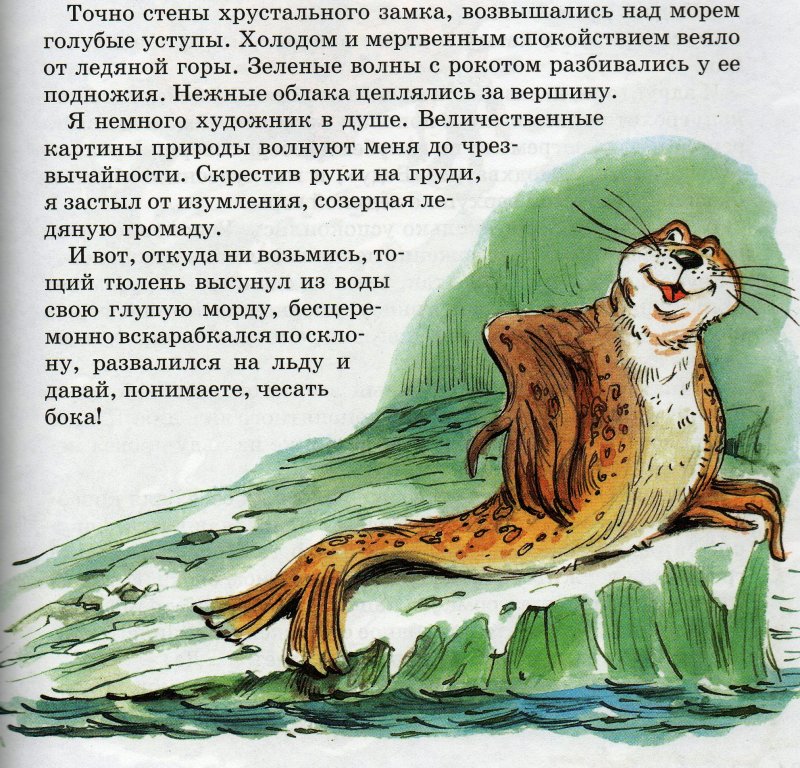 В какое морское животное Врунгель стрелял из ружья?
В тюленя
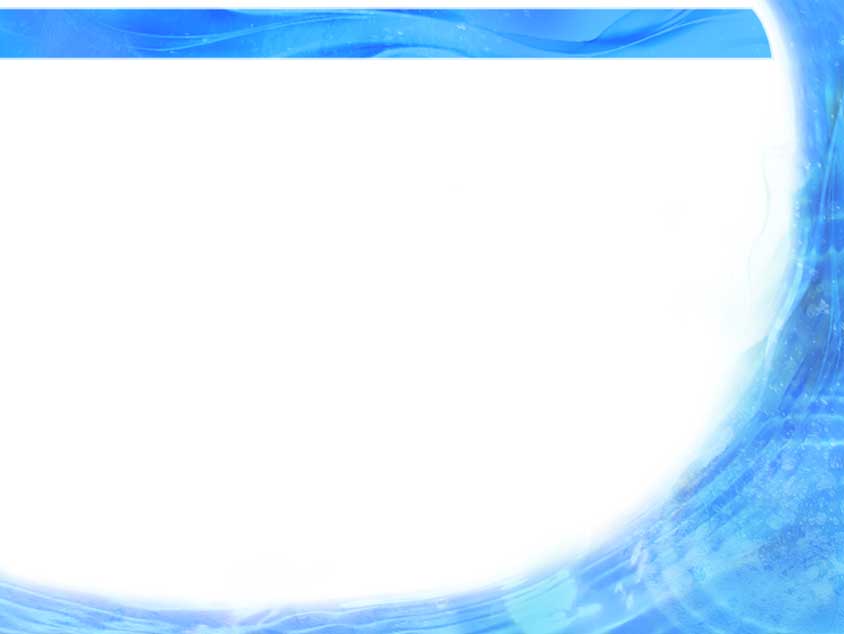 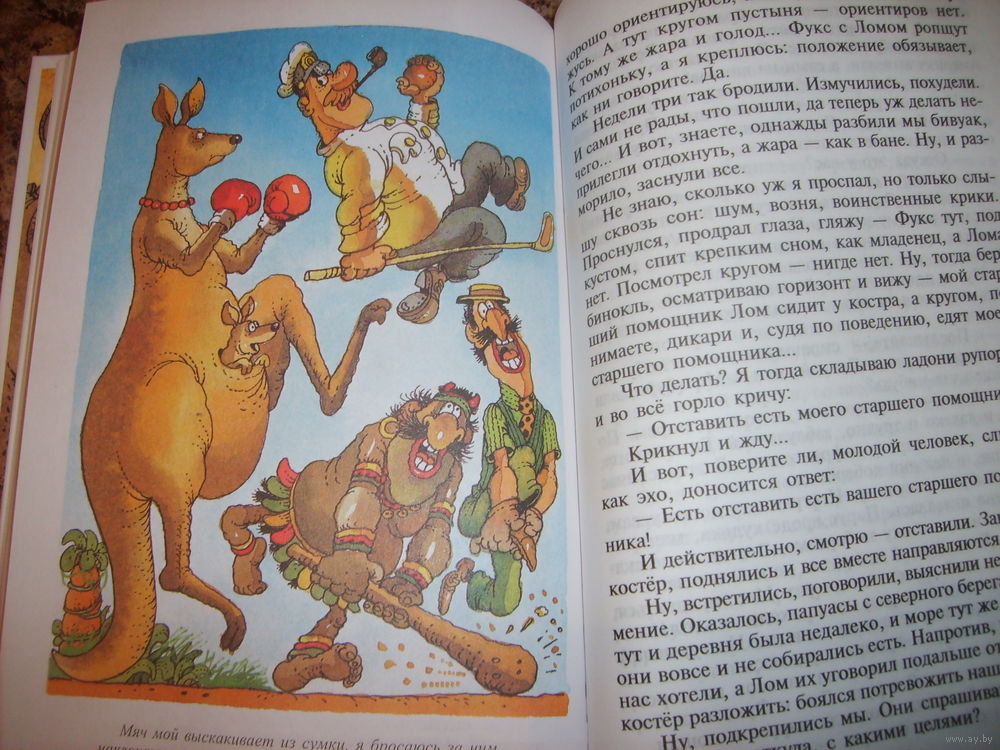 Какому животному Австралии мяч для гольфа угодил в сумку?
Кенгуру
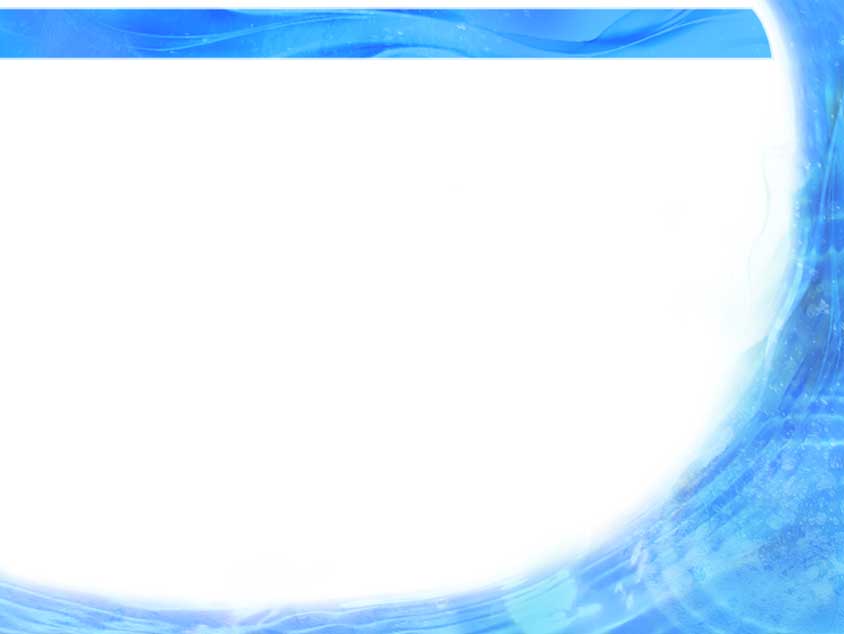 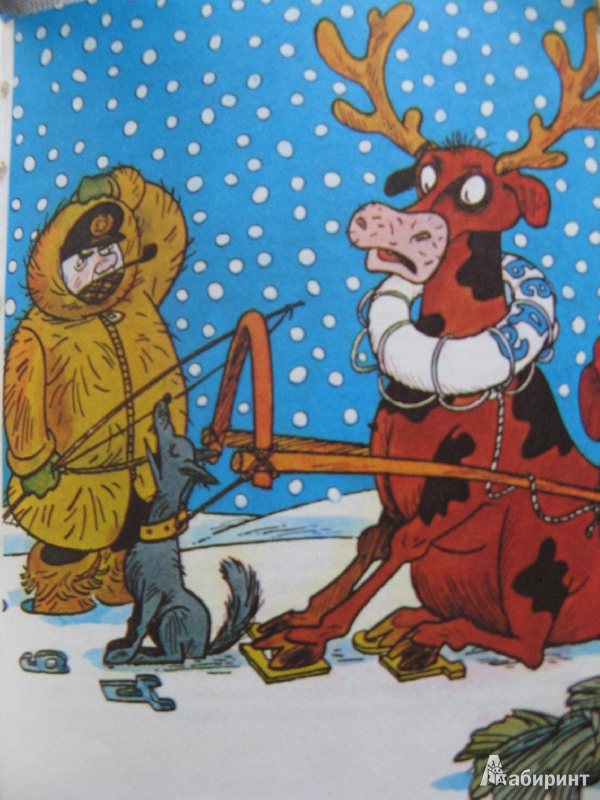 Кем оказались животные, приобретённые в Канаде?
Коровой и волчонком
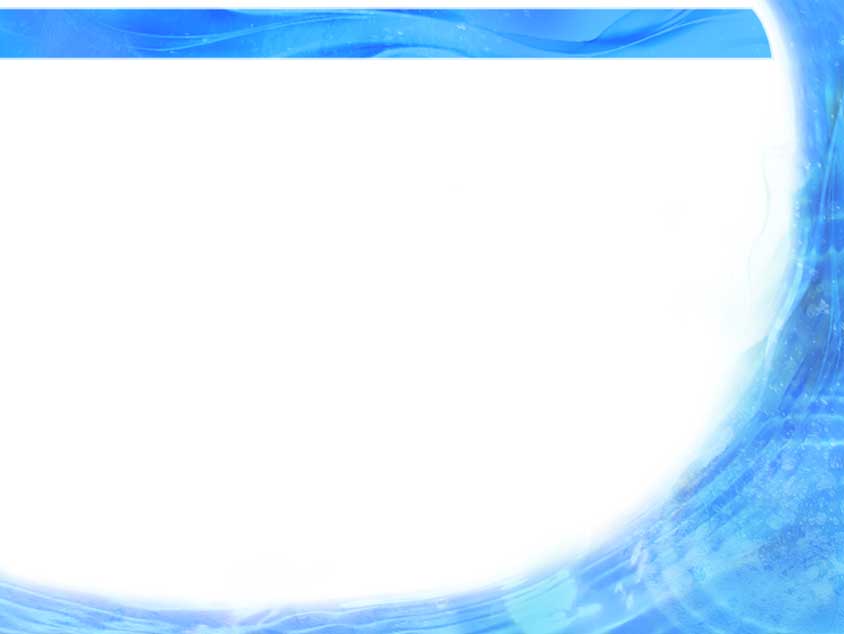 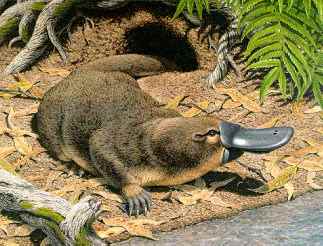 Каких животных увидел Врунгель в музее Сиднея?
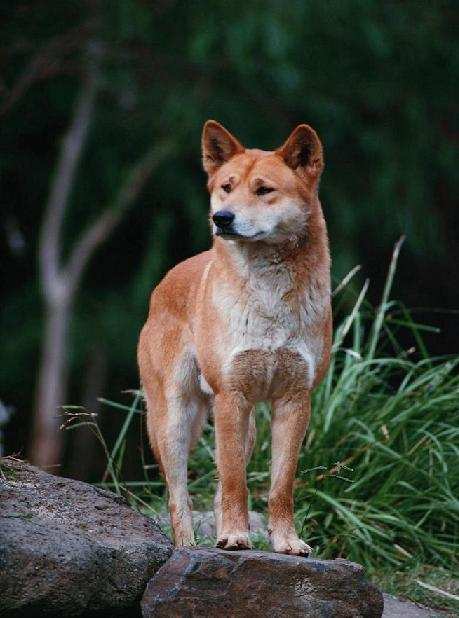 Утконоса  и 
собаку динго
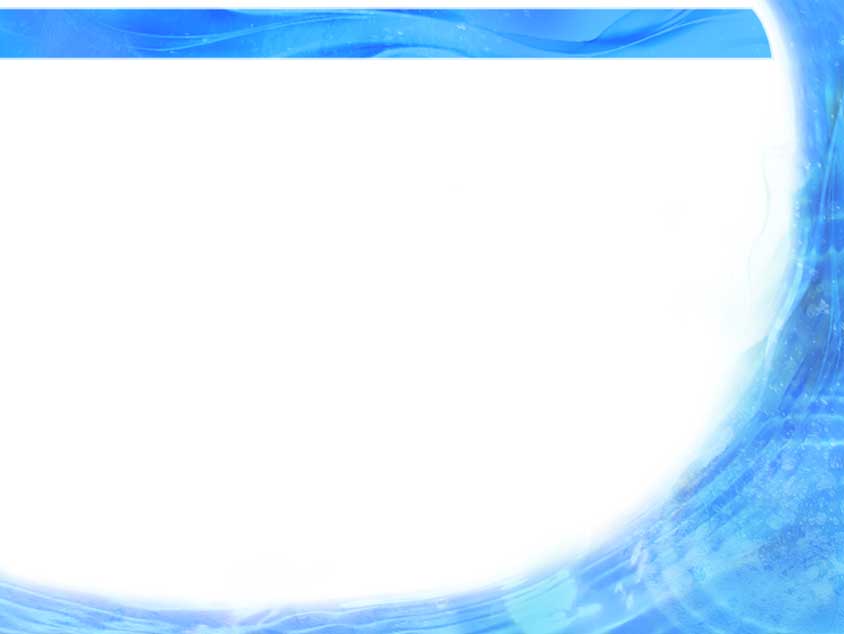 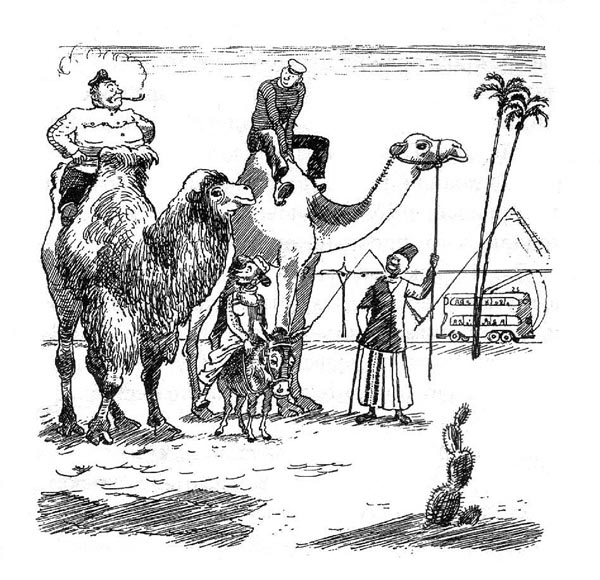 На чём передвигался экипаж «Беды» в Каире?
Врунгель и Лом на верблюдах, Фукс – на осле
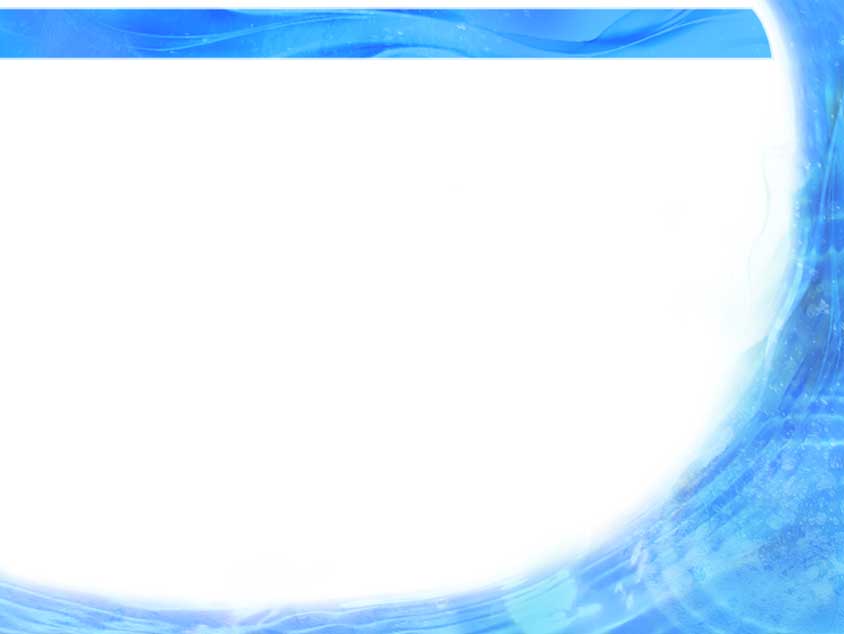 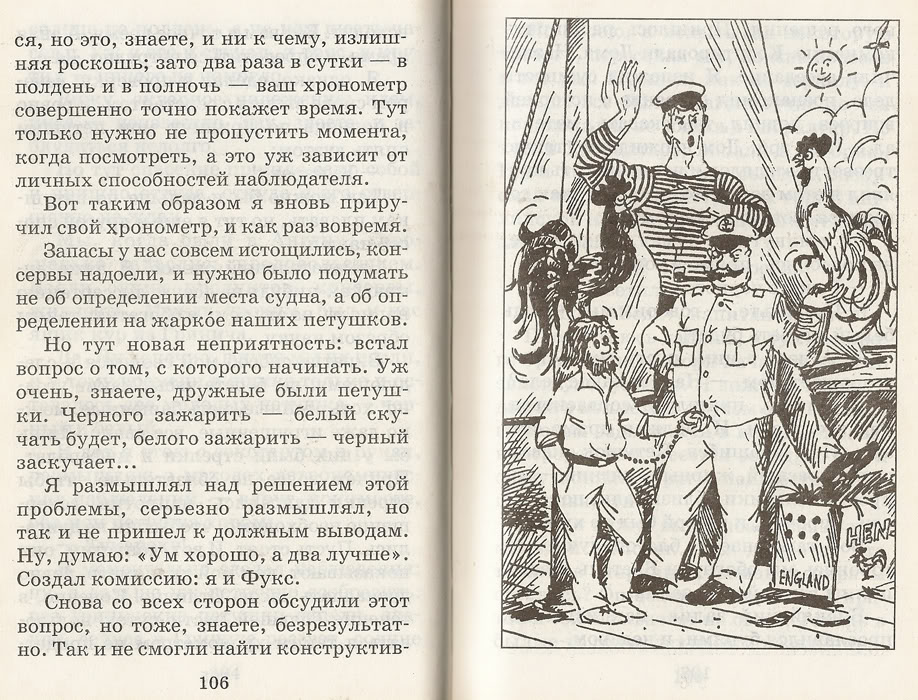 Какие птицы помогли капитану определить время во время плавания по Атлантическому океану?
Петушки из Гринвича
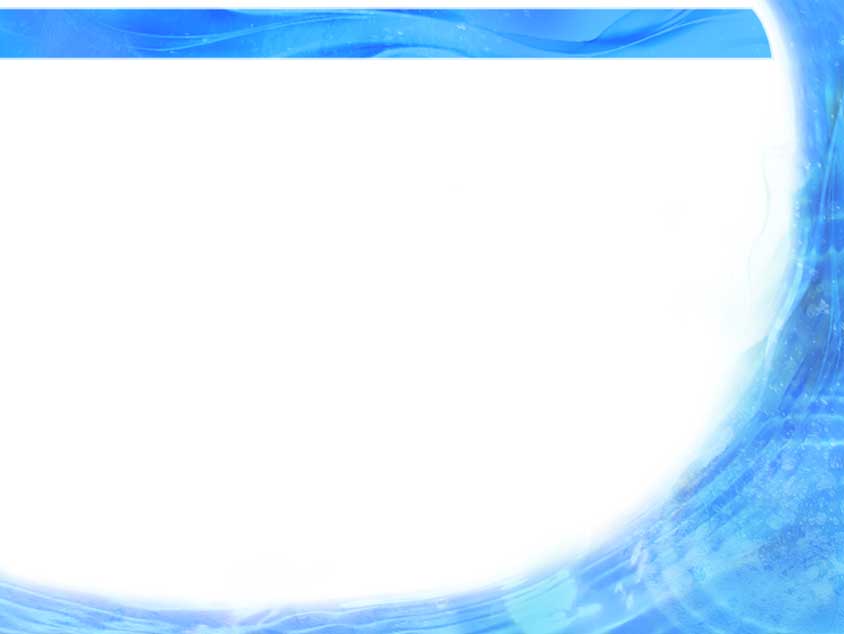 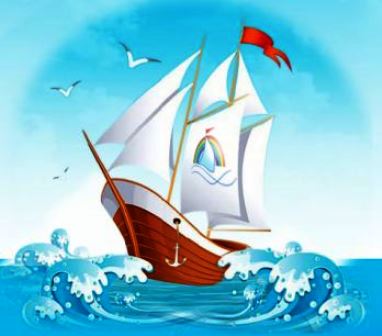 Игра с болельщиками
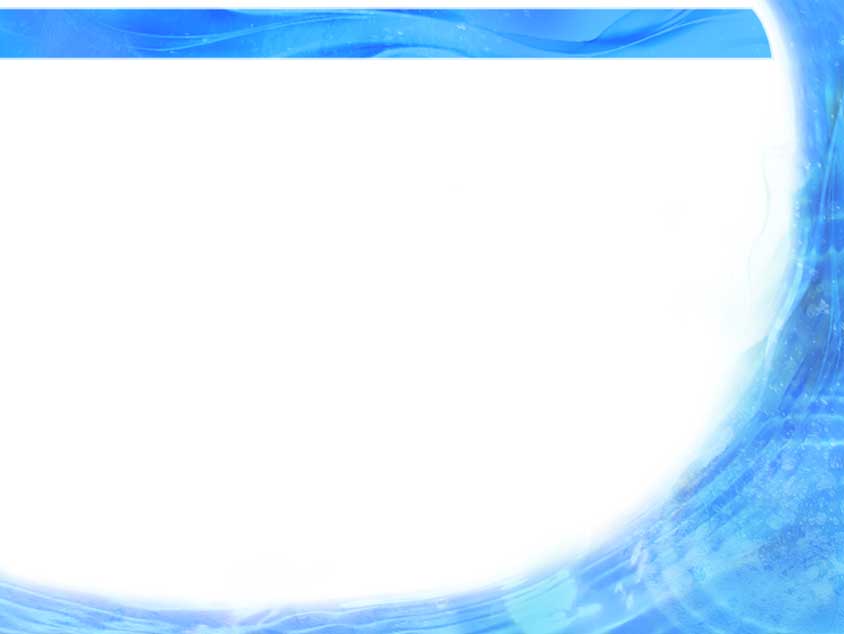 Какую фразу говорят, когда желают хорошего плавания?
Семь футов под килем
2. Как Врунгель называл встречный ветер?
Вмордувинд
3. В какую игру играл капитан Врунгель в Австралии? 
Гольф
4. Чем  кормили спасённых белок?
Халвой и ананасами
5. Что посеял Фукс вместо макарон?
Овёс
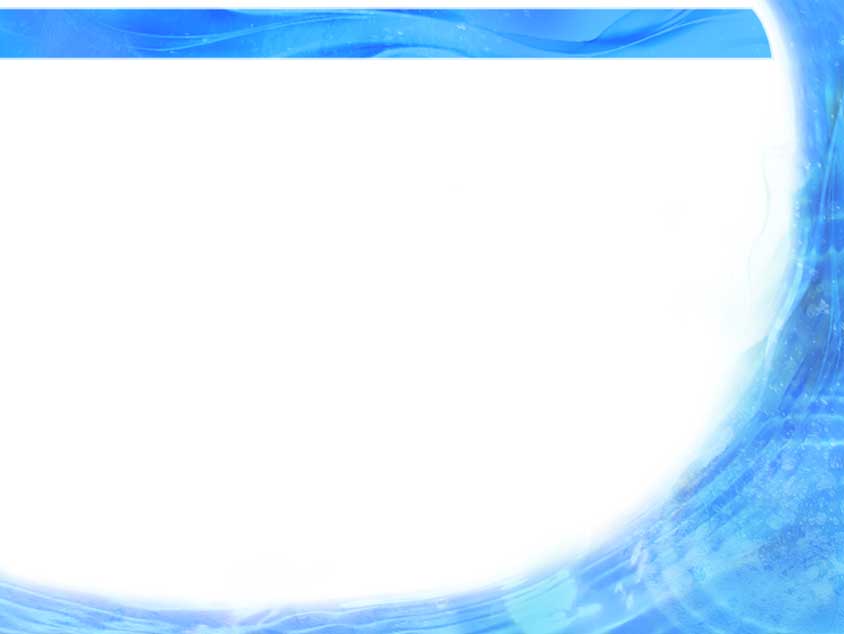 6. Чем, по словам Фукса, следует поливать макаронные плантации?
Спиртом
7. Чем играл Врунгель в гольф вместо клюшек?
Бумерангом
8. Что Врунгель закинул в пасть удава и тем раздул его?
Огнетушитель
9. Какой поступок, «недостойный моряка», был совершён капитаном Врунгелем?
В морском мундире гарцевал на коне
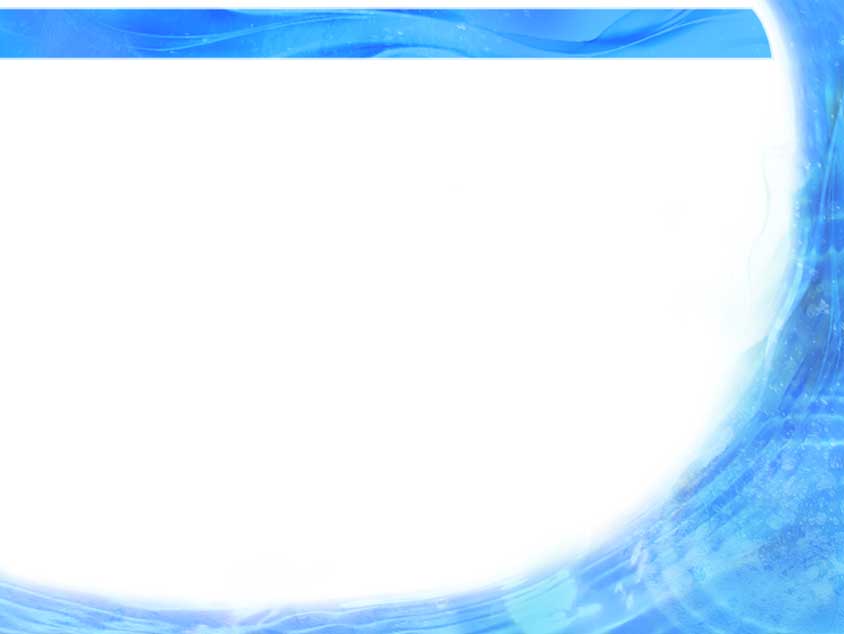 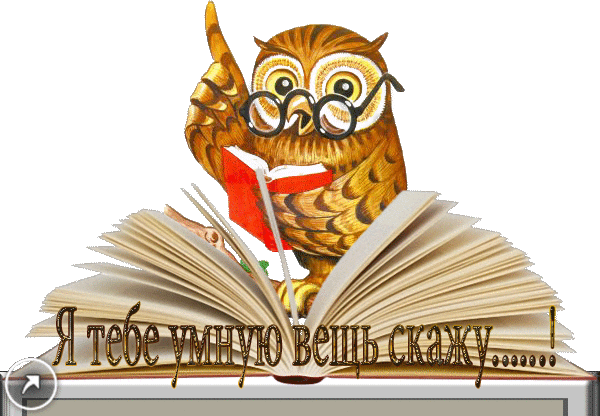 Конкурс эрудитов
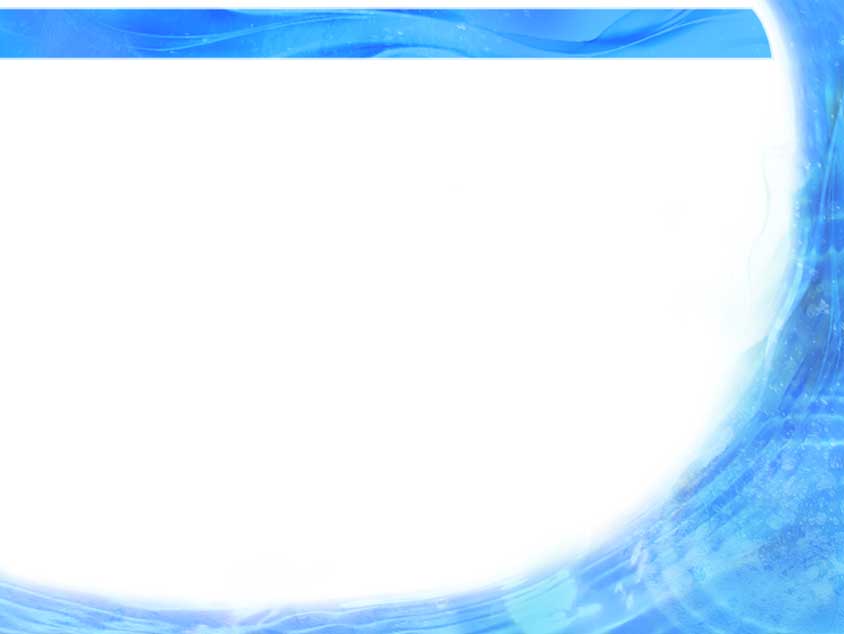 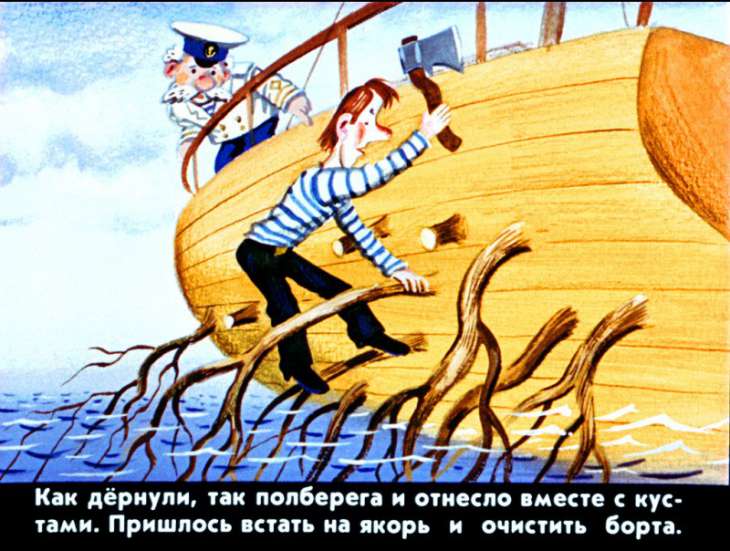 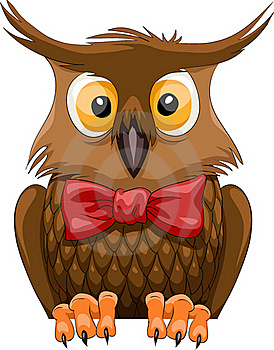 Почему «свежий лес не рекомендуется употреблять при судостроении»?
Объясните, используя текст, приведите свою точку зрения.
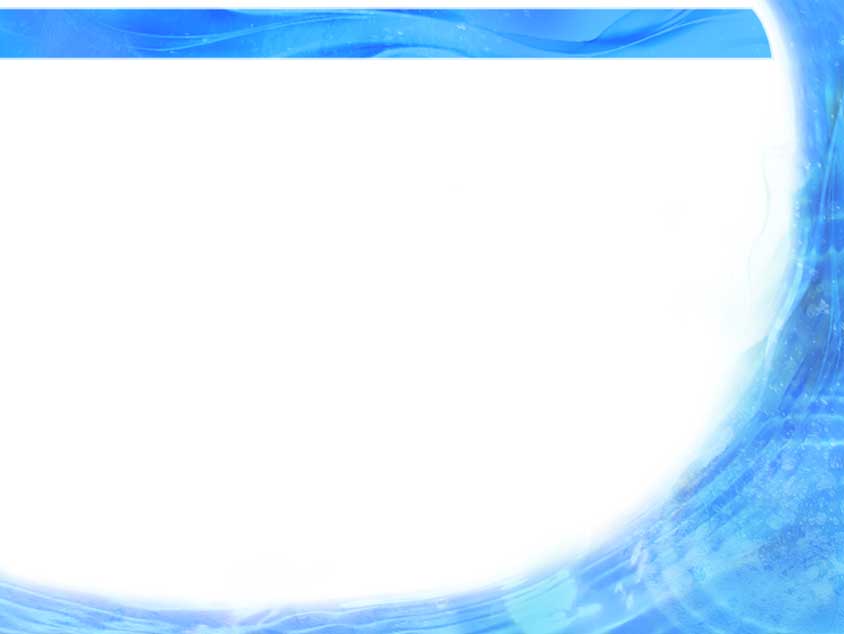 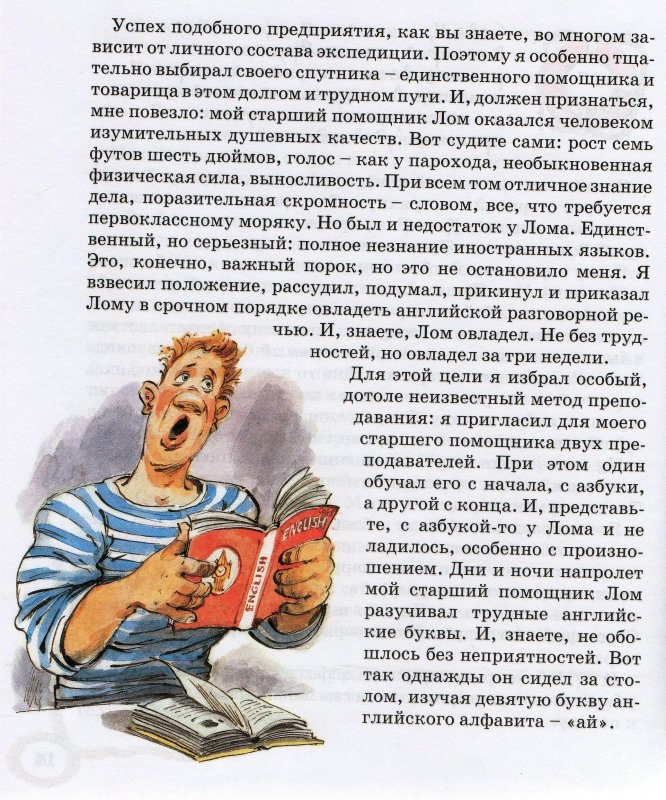 Какой метод преподавания избрал капитан Врунгель для обучения Лома английскому языку?

Как вам кажется, дал ли этот метод положительные результаты?
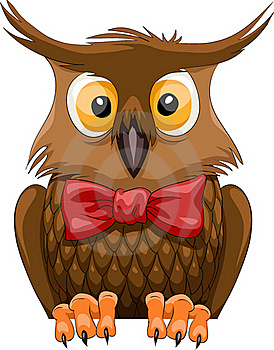 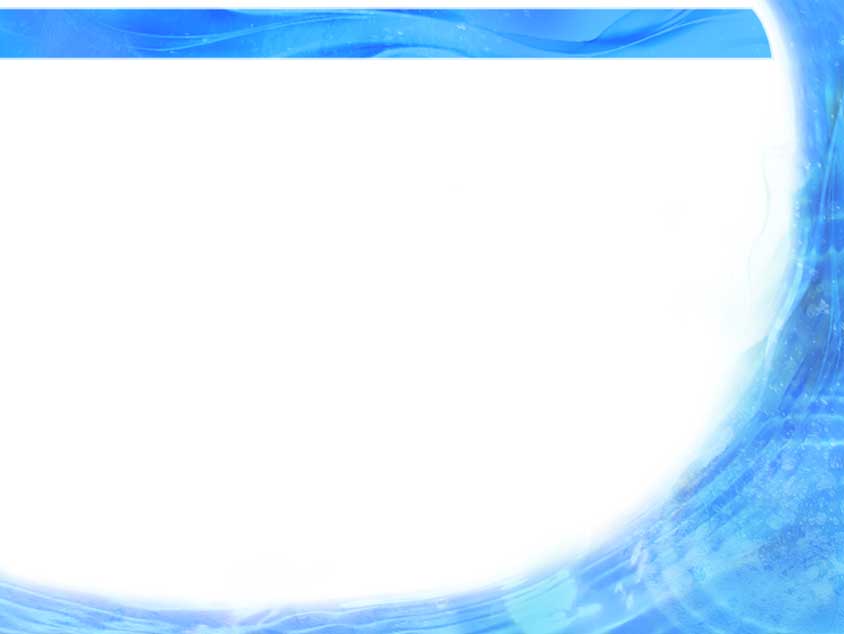 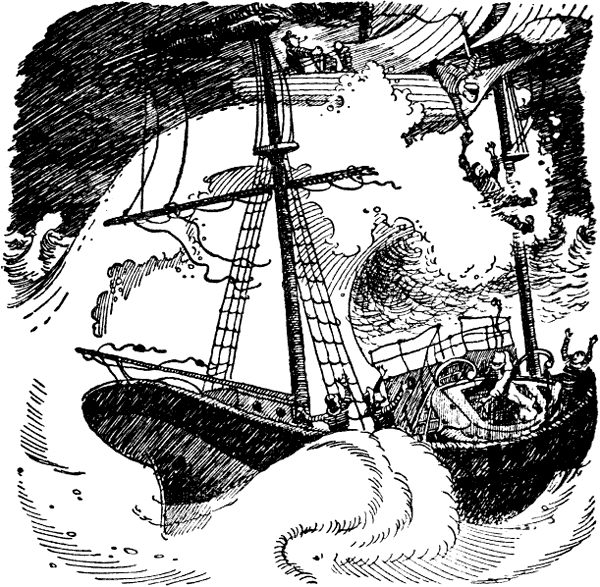 Как были спасены норвежские рыбаки?








Правдоподобна ли эта история? Объясните свой ответ.
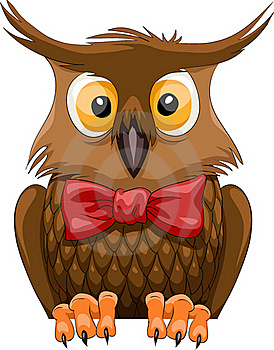 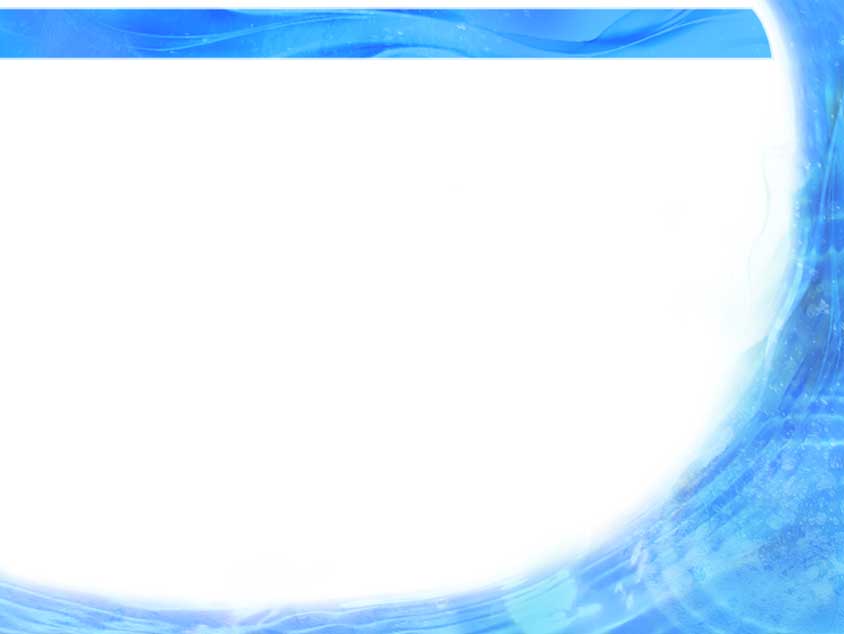 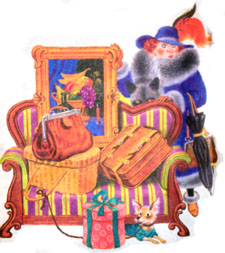 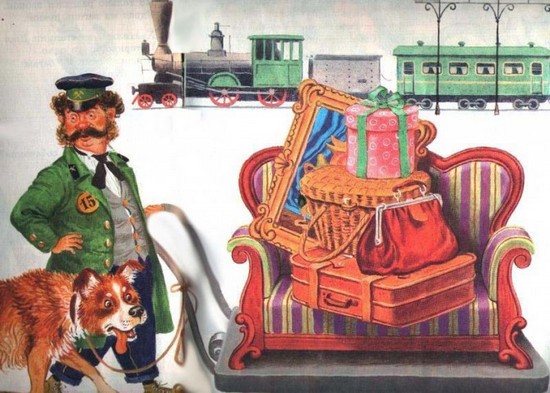 Какая история капитана Врунгеля может быть иллюстрацией к стихотворным строкам С.Я.Маршака «Однако за время пути собака могла подрасти!»? 
Поясните свой ответ.
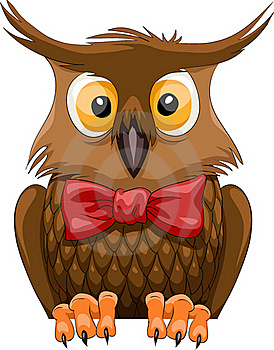 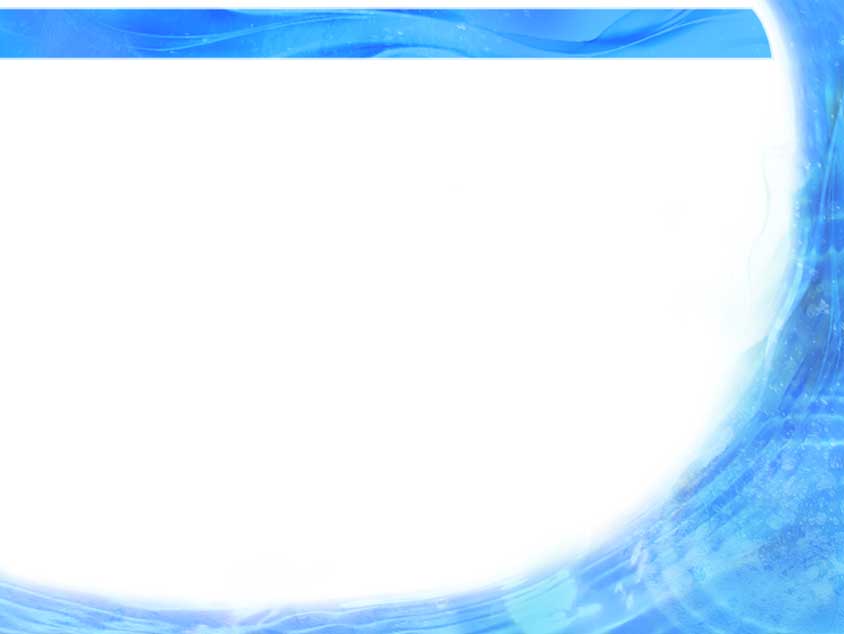 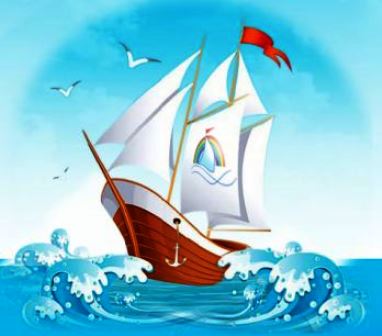 Игра с болельщиками
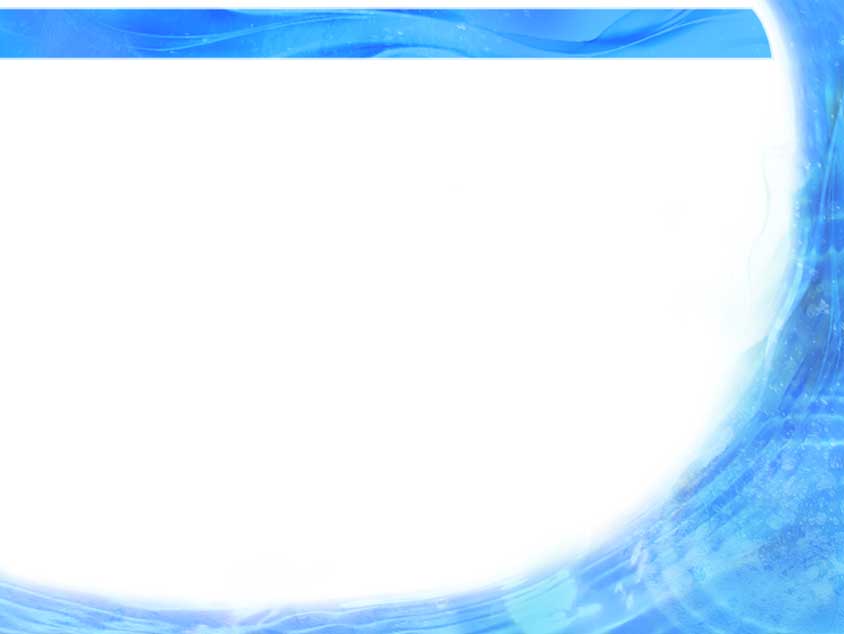 Как сложилась судьба команды шхуны «Беда» после кругосветного путешествия?
Капитан Врунгель преподавал навигацию в мореходном училище.

Старший помощник Лом стал командовать новой яхтой «Беда».

Матрос Фукс поступил на киностудию злодеев играть.
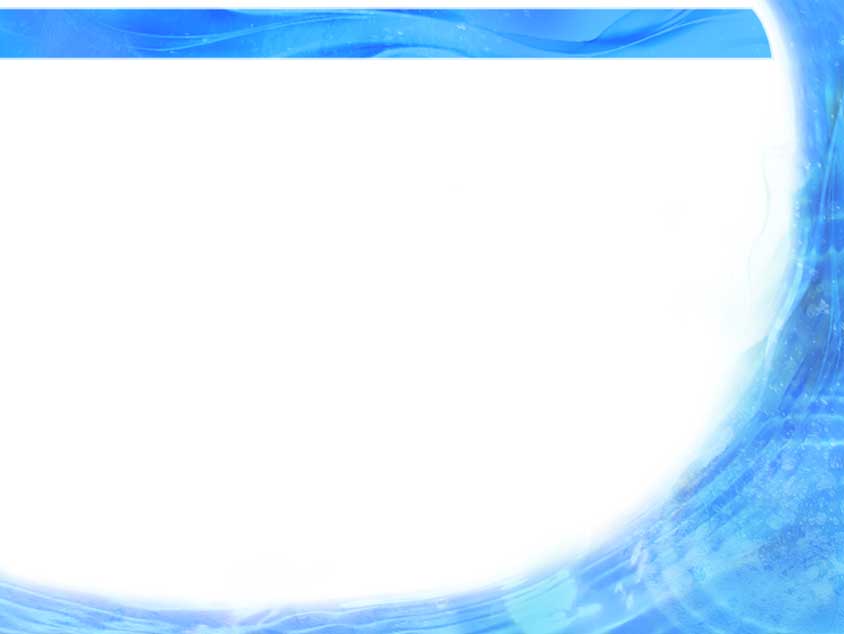 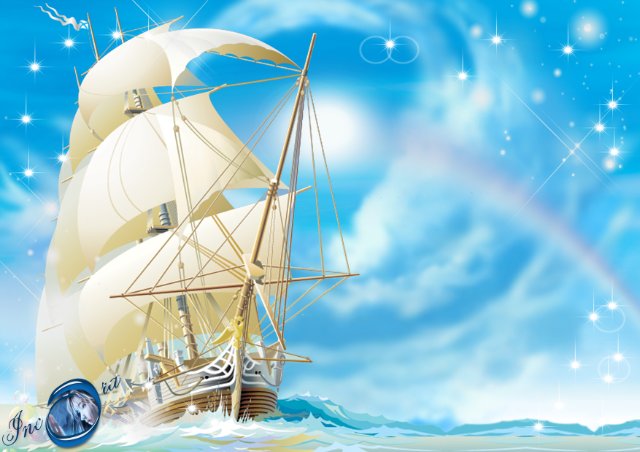 До новых встреч!
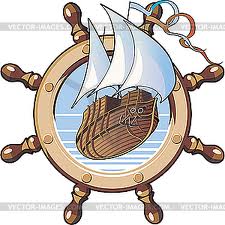 Использованные интернет- ресурсы:
Слайд 1 - http://www.mobilmusic.ru/file.php?id=498557
Слайд 2 –  https://ru.wikipedia.org/wiki 
Слайд 6 - http://old-crocodile.livejournal.com/30462.html  
Слайды 12, 17, 50, 56, 61, 69 (иллюстрации К. Ротова) -  http://fegin.gorod.tomsk.ru/index-1278564154.php , http://lib.rus.ec/b/428591/read 
Слайд 20 (кит) - https://www.fl.ru/users/Dinara633/viewproj.php?prjid=2240490 , (акула) - http://vector-images.com/clipart/clp187391/?lang=rus 
Слайд 21 (черепаха) – http://www.avataris-faun.ru/avatar_14_93_675_200, (якорь)- http://xn--80apfevho.xn 
Слайд 22 (море) – http://www.liveinternet.ru/users/ 
Слайд 40 (рак) - http://www.zooclub.ru/fotogal/clip/chlen/170a.shtml  , (кит) - https://www.fl.ru/users/kotboris/viewproj.php?prjid=1698342 
Слайд 41 (акула) - http://xn--80apfevho.xn--p1ai/  , (дельфин) - http://projects.odessa-life.od.ua/golosovalka.php?week=23&gallery=24&user=96 
Слайд 42(маяк) - http://allpng.ru/post/zdan62.html , (медуза) - http://justklikk.com/index/kompasnaja-meduza/ 
Слайд 52 – http://shop.machaon.net/comments/books/357772/ 
Слайды 53, 54,58 - http://chetvergvecher.livejournal.com/629887.html
Слайд 60 (утконос) - http://wildfrontier.ru/utkonos-976.html ,   (собака динго) - http://900igr.net/fotografii/o-zhivotnykh/Avstralija-2.files/045 
Слайд 66 (сова) - http://www.liveinternet.ru/users/4341231/rubric/3989116/  Слайды 10, 11, 13, 14, 18, 44, 49, 57,58,59, 68(иллюстрации В.Челака) - http://shop.machaon.net/comments/books/293402/ , http://www.labirint.ru/screenshot/comments/130004/2/ 
Слайд 67 – http://diafilm-nsk.ru/skachat_diafilmy/priklyucheniya_kapitana_vrungelya 
Слайд 70 -  http://gamejulia.ru/bagazh.html 
Слайды  19, 39, 63, 71- http://www.maam.ru/maps/detskie-sady/detskii-sad-216-korablik-detstva-krasnodar.html